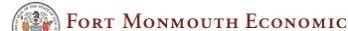 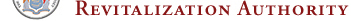 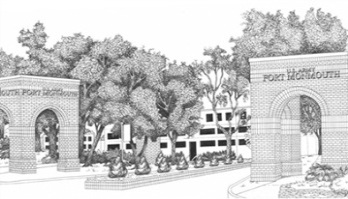 Daily Person Trips in New Jersey & the Whole USA:A Synthesis
by
Alain L. Kornhauser, PhDProfessor, Operations Research & Financial EngineeringDirector, Program in Transportation 
Faculty Chair, PAVE (Princeton Autonomous Vehicle Engineering)
Princeton University



See also:
A National Hybrid Activity/Agent-Based Demand Model to 
Characterize the Mobility of the United States, 
K. Marocchini, Jan 2017
Mufti: TripSynthesizer
HillWyrough’14SeniorThesis


Presented at

Orf 467’F17
Oct. 23, 2017
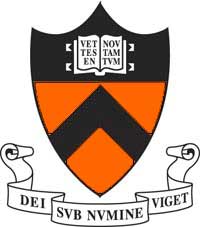 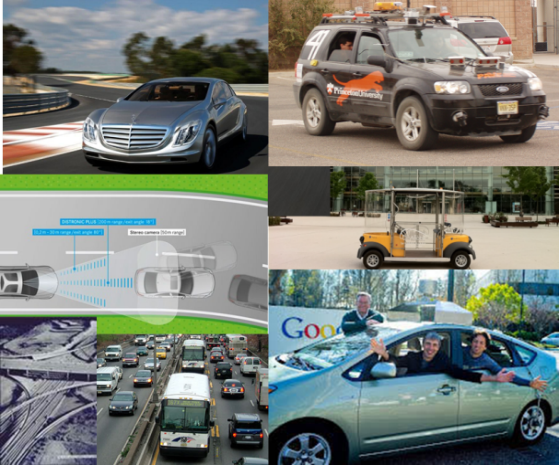 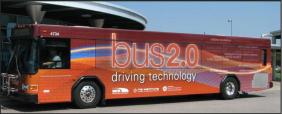 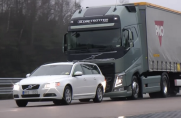 Most every day…
Almost 9 Million NJ residents 
0.25 Million of out of state commuters
Make 30+ Million trips 
Throughout the 8,700 sq miles of NJ
Where/when do they start?
Where do they go? 
Does anyone know???
I certainly don’t
Not to sufficient precision for credible analysis
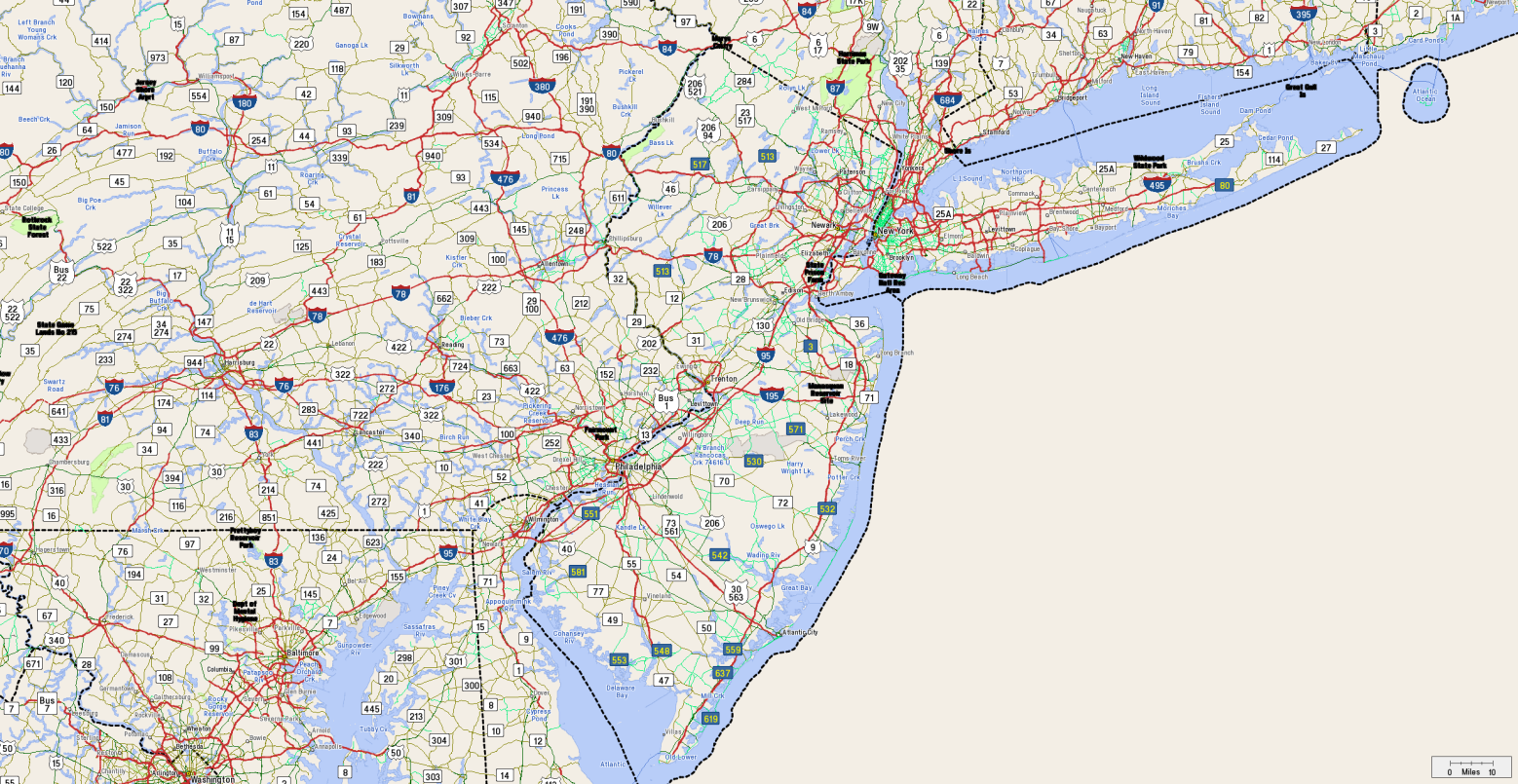 I’ve Tried…
I’ve harvested one of the largest troves of GPS tracks 
Literally billions of individual trips, 
Unfortunately, they are spread throughout the western world, throughout the last decade. 
Consequently, I have only a very small ad hoc sample of what happens in NJ on a typical day.
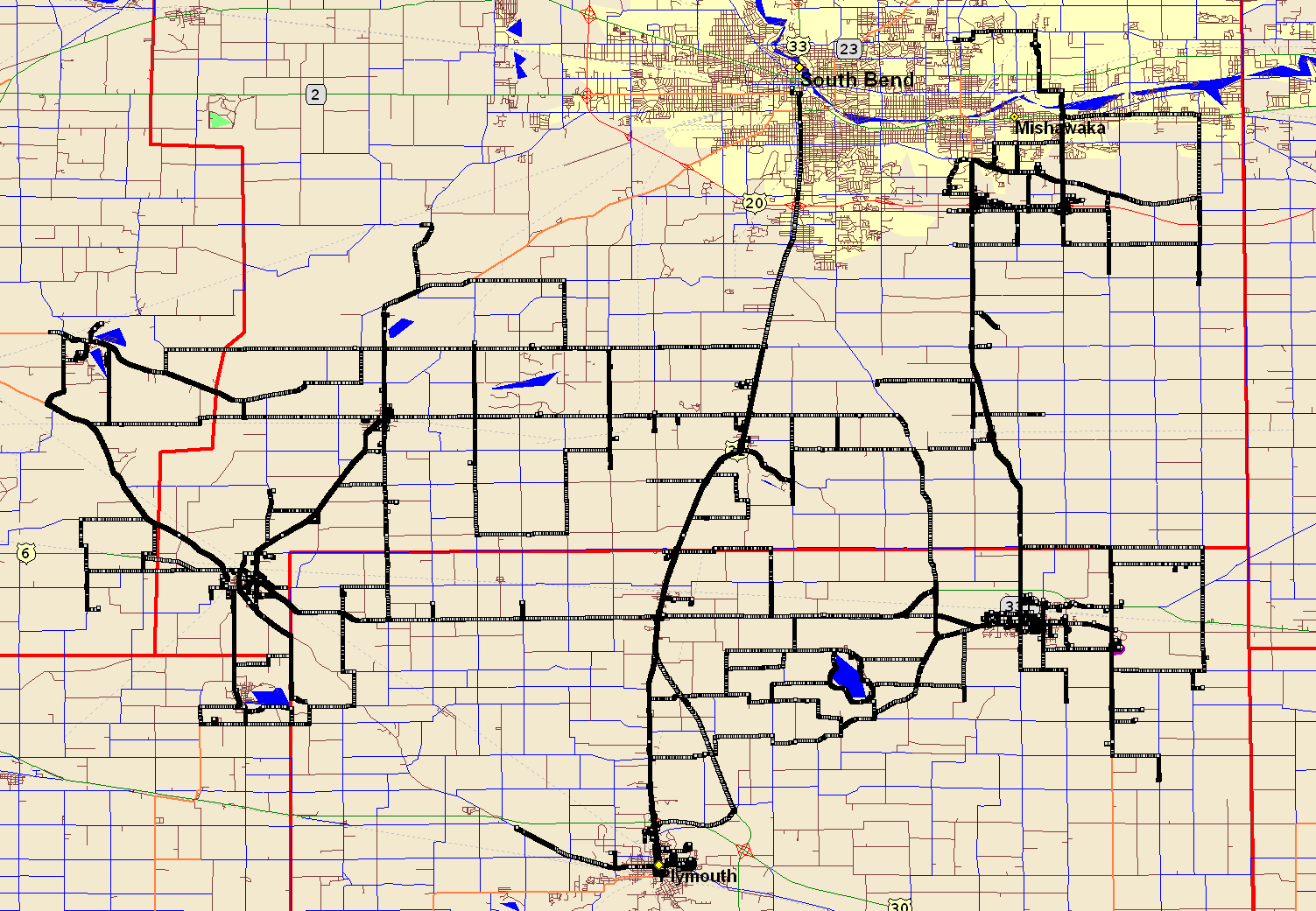 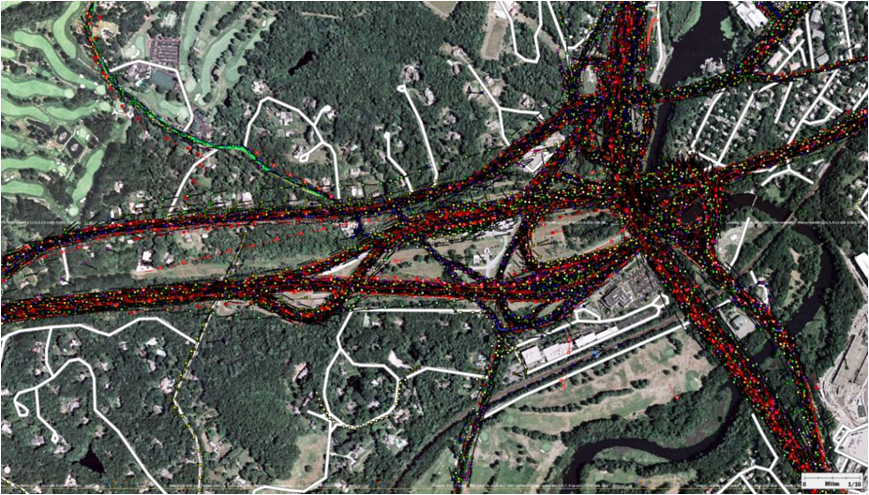 Why do I want to know every trip?
Academic Curiosity
If offered an alternative, which ones would likely “buy it” and what are the implications.
More specifically:
If an alternative transport system were available, which trips would be diverted to it and what operational requirements would those trip impose on the new system?
In the end… 
a transport system serves individual decision makers.  It’s patronage is an ensemble of individuals, 
I would prefer analyzing each individual trip patronage opportunity.
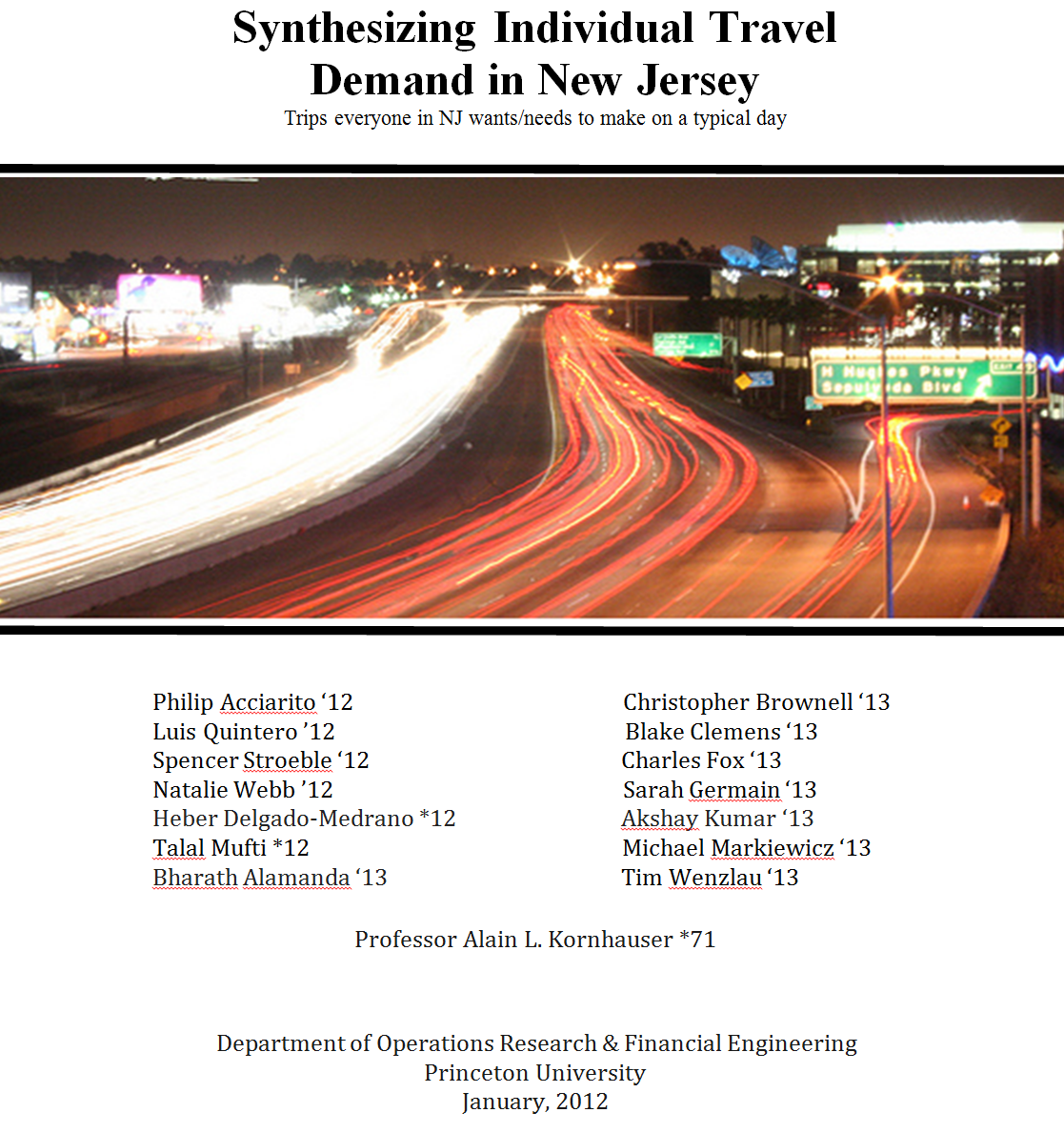 Synthesize from publically available data:
“every” NJ Traveler on a typical day NJ_Resident file
	Containing appropriate demographic and spatial characteristics that reflect trip making

“every” trip that each Traveler is likely to make on a typical day.  NJ_PersonTrip file
	 Containing appropriate spatial and temporal characteristics for each trip
Creating the NJ_Resident file
for “every” NJ Traveler on a typical day
NJ_Resident file

Start with Publically available data:
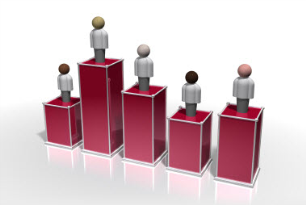 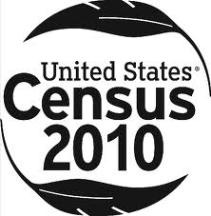 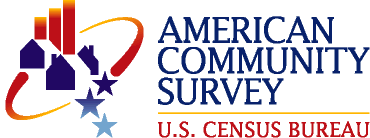 2010 Population census @Block Level
8,791,894 individuals distributed 118,654  Blocks.
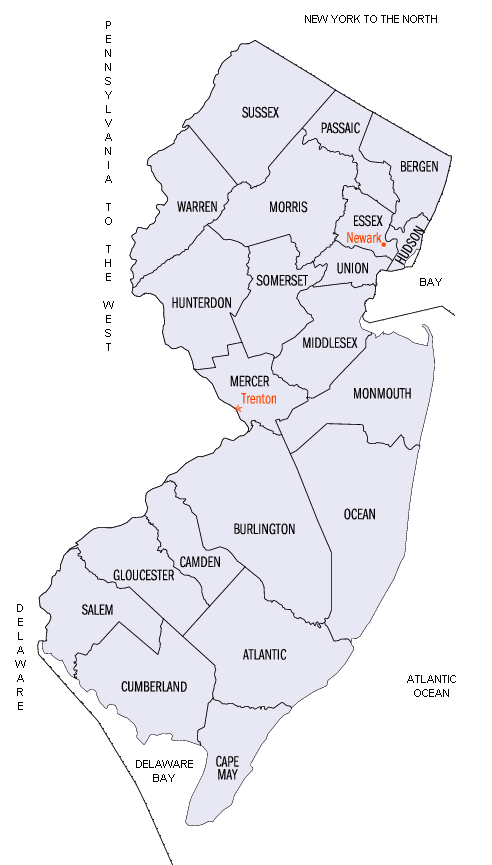 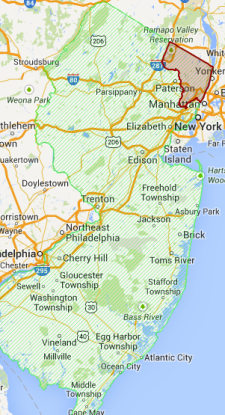 Bergen County @ Block Level
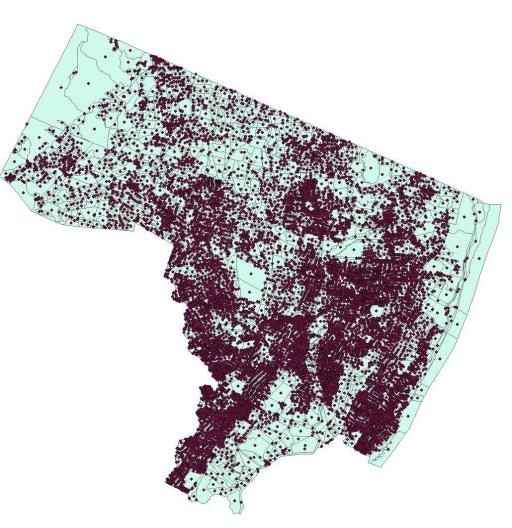 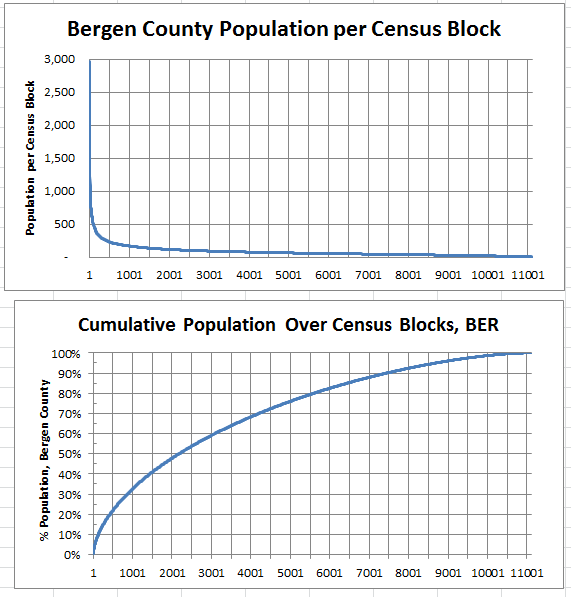 Publically available data:
Distributions of Demographic Characteristics
Age
Gender
Household size
Name (Last, First)
Beginnings of  NJ_Resident file
County
Task 1
2010 Census
# People,
Lat, Lon,
For each person
Vital Stats
 RandomDraw:
 Age, M/F, WorkerType,
Using Census Journey-to-Work (J2W) Tabulations to assign Employer County
Home
County
Task 2
C2C 
Journey2Work
Work
County
WorkCounty Destination RandomDraw:
Journey2Work
http://www.census.gov/population/www/cen2000/commuting/files/2KRESCO_NJ.xls
http://www.census.gov/population/www/cen2000/commuting/files/2KWRKCO_NJ.xls
Using Employer Data to assign a Workplace Characteristics
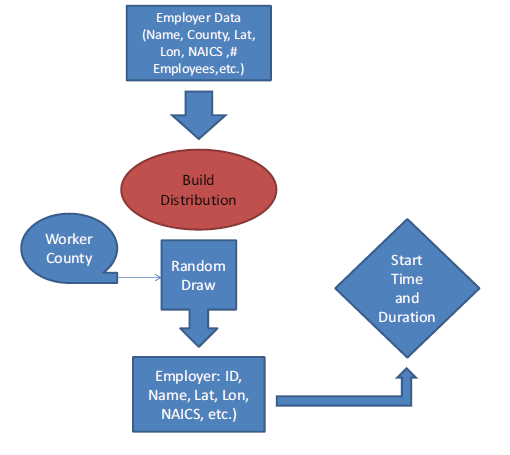 Employment-Weighted
Random Draw
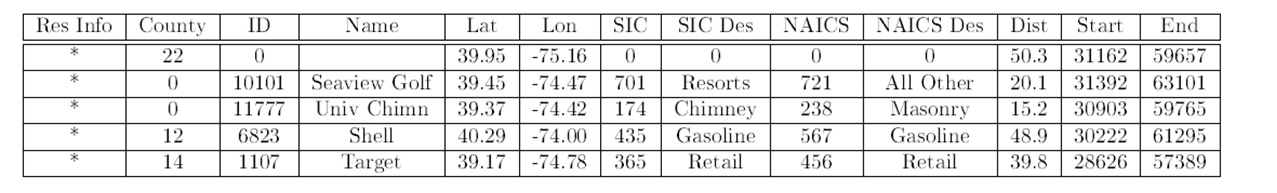 Using School Data to Assign School Characteristics
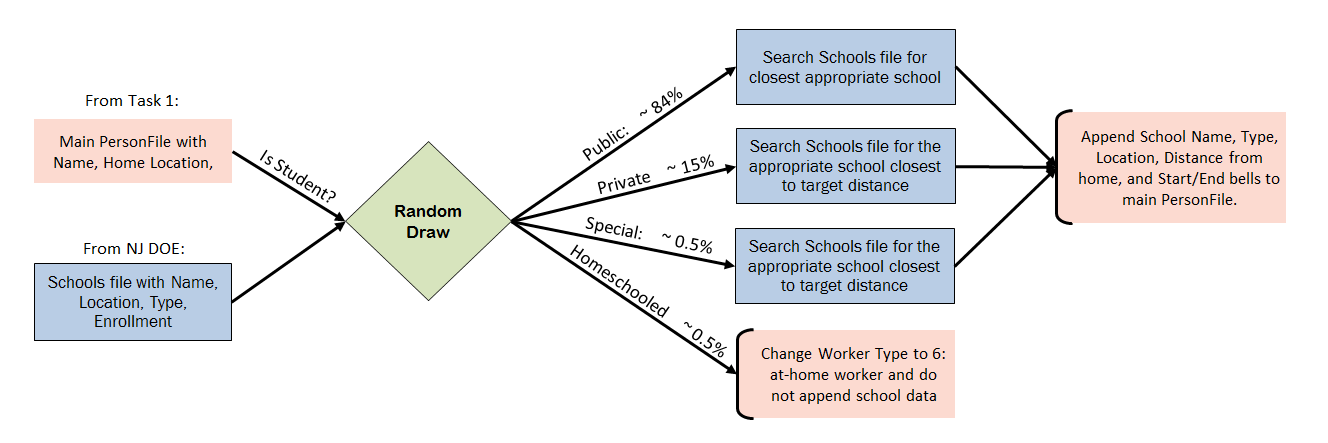 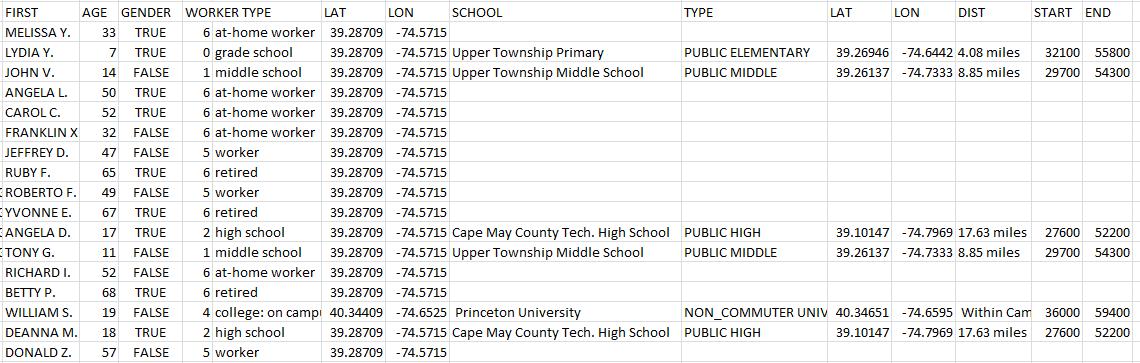 Assigning a Daily Activity (Trip) Tour to Each Person
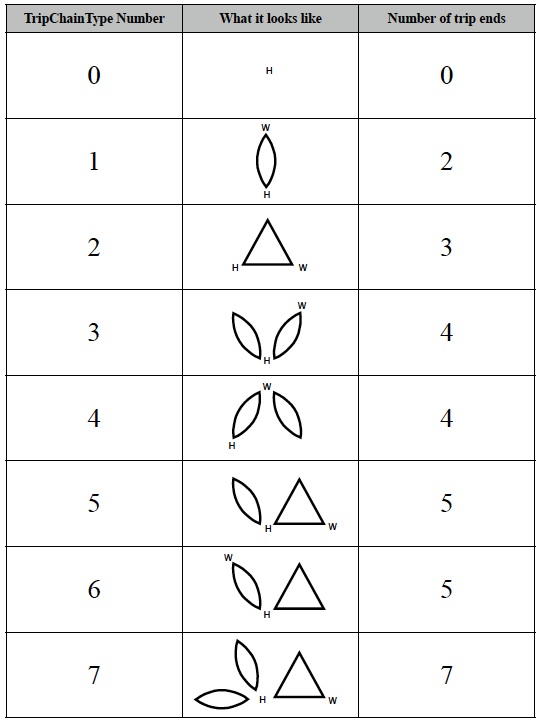 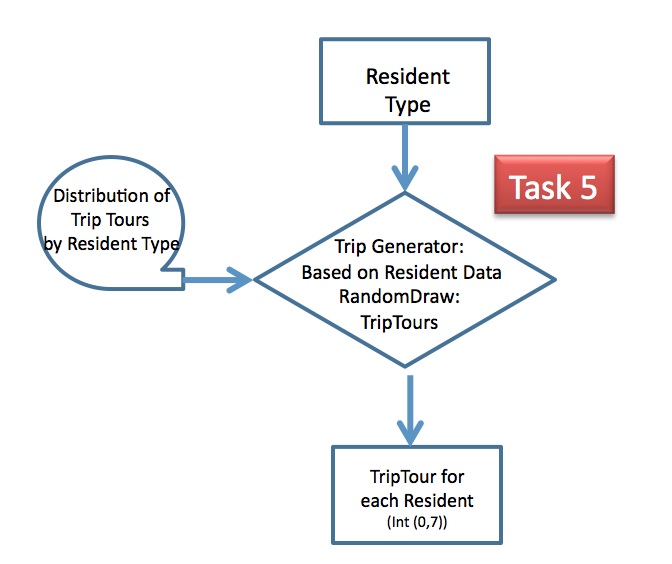 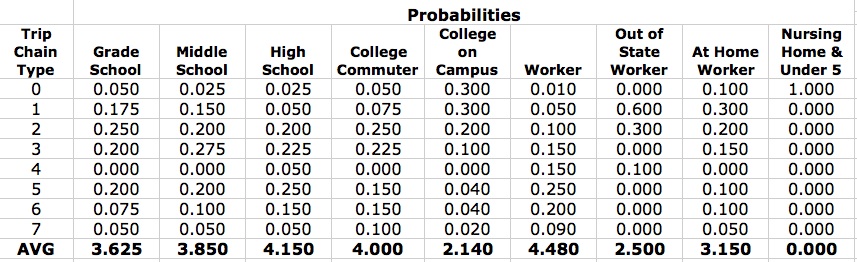 Final NJ_Resident file
Home County
Person Index
Household Index
Full Name
Age
Gender
Worker Type Index
Worker Type String
Home lat, lon
Work or School lat,lon
Work County
Work or School Index
NAICS code
Work or School start/end time
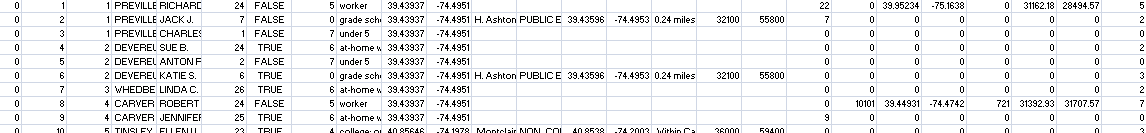 Creating the NJ_PersonTrip file
“every” trip that each Traveler is likely to make on a typical day.  NJ_PersonTrip file
	 Containing appropriate spatial and temporal characteristics for each trip
Start with
 NJ_ResidentTrip file
 NJ_Employment file
Readily assign trips between Home and Work/School
Trip Activity -> Stop Sequence 
Home, Work, School characteristics synthesized in NJ_Resident file
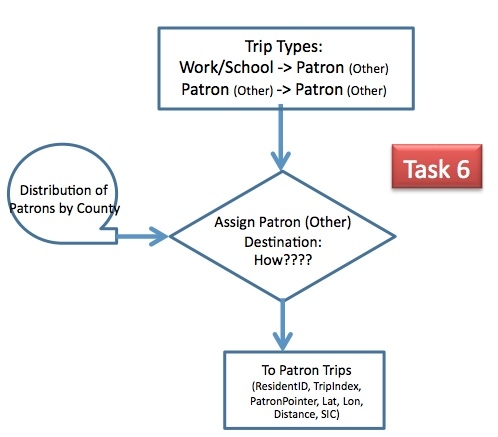 Assigning “Other” Locations
1.  Select Other County  Using:
Attractiveness-Weighted
Random Draw
Attractiveness (i)= (Patrons (I)/AllPatrons)/{D(i,j)2 + D(j,k)2}; 
Where  i is destination county; j is current county; k is home county
2.  Select “Other” Business using:
Patronage-Weighted Random Draw within selected county
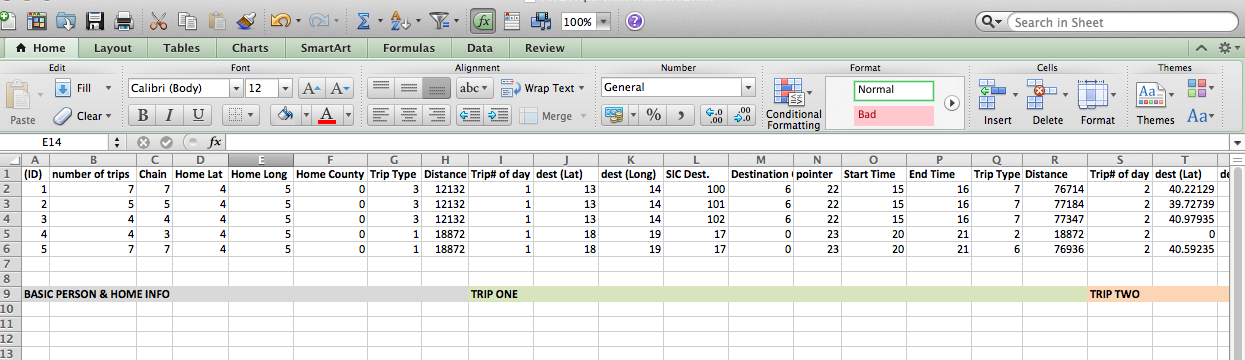 Assigning  Trip Departure Times
Task 8
Trip Type; SIC
Distribution of 
Arrival/Departure 
Times
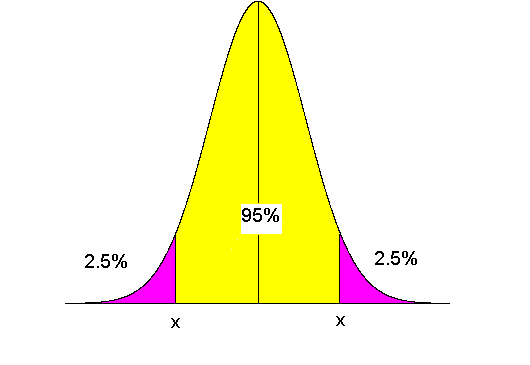 Time Generator:
RandomDraw:
Time Distribution
Trip Departure time
(SeconsFromMidnight)
For: H->W; H->School; W->Other
Work backwards from Desired Arrival Time using 
Distance and normally distributed Speed distribution, and 
Non-symmetric early late probabilities 

Else, Use Stop Duration with non-symmetric early late probabilities based on SIC Cod
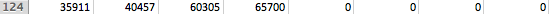 NJ_PersonTrip file
9,054,849  records
One for each person in NJ_Resident file
Specifying 32,862,668 Daily Person Trips
Each characterized by a precise
{oLat, oLon, oTime, dLat, dLon, Est_dTime}
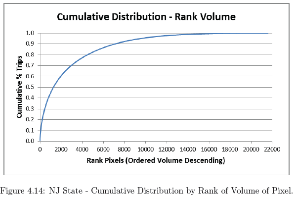 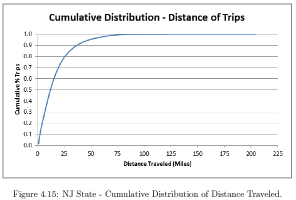 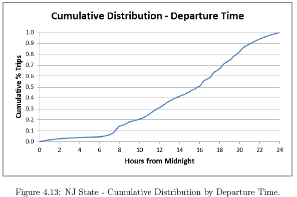 Analysis of aTaxi Demand in Mercer CountyCD=3p; DD=300sec; MaxCircuity=20%
469,020 aTaxi Departures throughout typical “October weekday”
       935   “50-passenger” aTaxi Departures
    8,127   “15-passenger” aTaxi Departures
283,779     “6-passenger” aTaxi Departures
176,179     “2-passenger” aTaxi Departures

527,724 aTaxi Arrivals throughout typical “October weekday”
    1,089  “50-passenger” aTaxi Arrivals
    8,472  “15-passenger” aTaxi Arrivals
272,653    “6-passenger” aTaxi Arrivals
245,510    “2-passenger” aTaxi Arrivals

~58,704 aTaxis will need to be repositioned outside of Mercer County overnight.
~154       “50-passenger” aTaxis will need to be repositioned out of Mercer County overnight
~345       “15-passenger” aTaxis will need to be repositioned out of Mercer County overnight
~11,126    “6-passenger” aTaxis will need to be repositioned into Mercer County overnight.
~69,331    “2-passenger” aTaxis will need to be repositioned out of Mercer County overnight.
Spatial Aggregation
By walking to a station/aTaxiStand
A what point does a walk distance makes the aTaxi trip unattractive relative to one’s personal car?
¼ mile ( 5 minute) max
By using the rail system for some trips
Trips with at least one trip-end within a short walk to a train station.
Trips to/from NYC or PHL
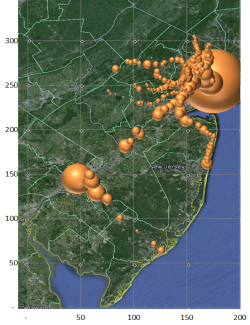 Spatial Aggregation
By walking to a station/aTaxiStand
A what point does a walk distance makes the aTaxi trip unattractive relative to one’s personal car?
¼ mile ( 5 minute) max
By using the rail system for some trips
Trips with at least one trip end within a short walk to a train station.
Trips to/from NYC or PHL
By sharing rides with others that are basically going in my direction
No trip has more than 20% circuity added to its trip time.
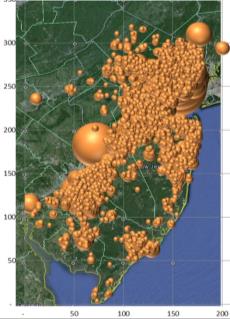 Mercer County Pixel {182,90} Trenton
Home
 (Block Centroid)
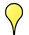 Work
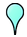 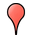 School
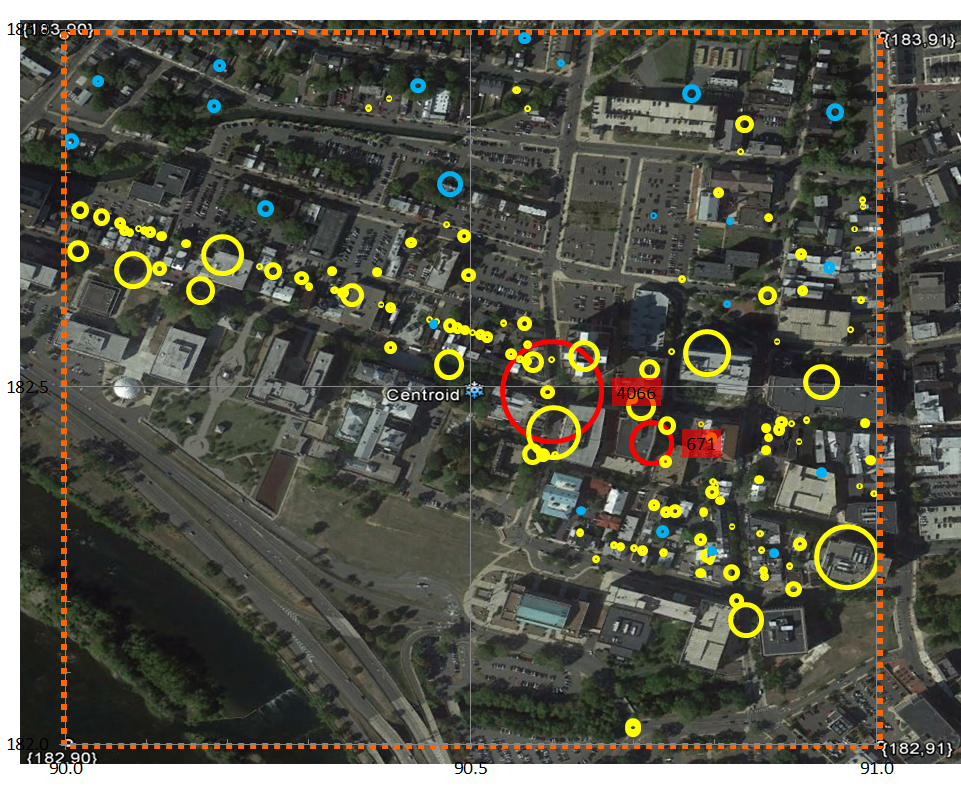 Pixel Centroid
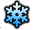 Mercer County Pixel {181,93}  Chambersburg
Home
 (Block Centroid)
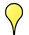 Work
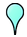 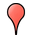 School
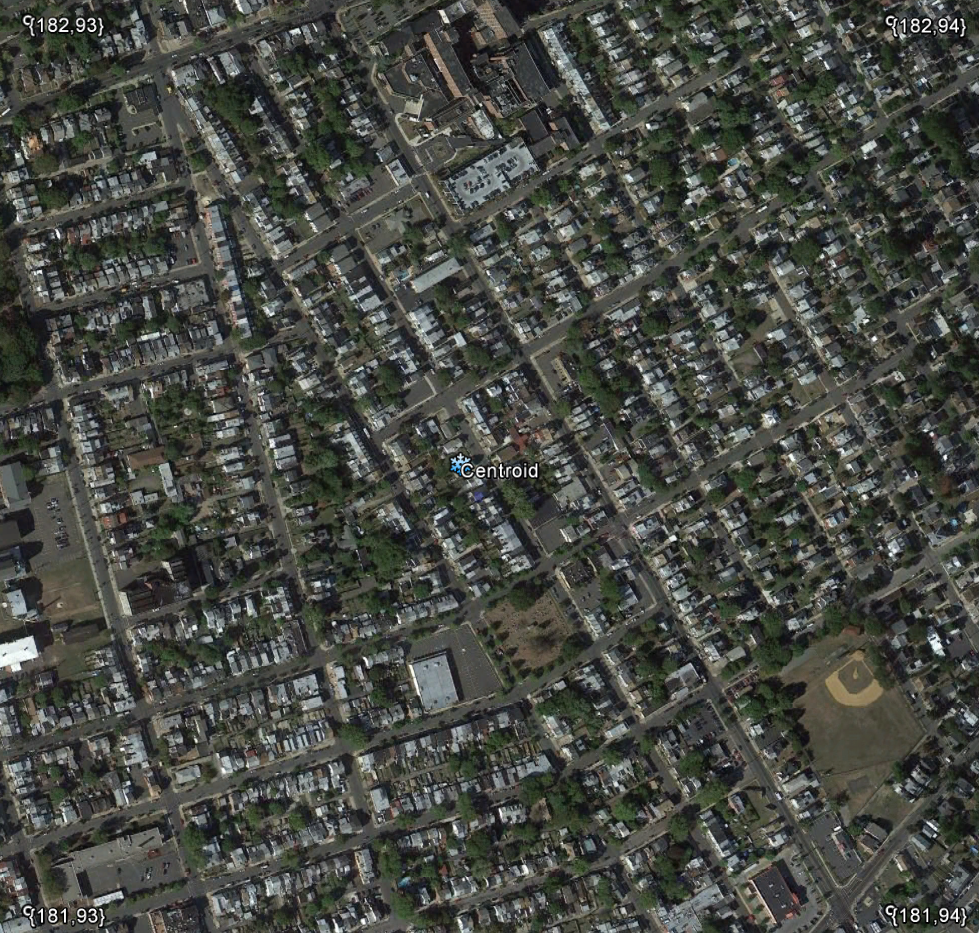 Pixel Centroid
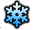 Mercer County Pixel {181,93}  Chambersburg
Home
 (Block Centroid)
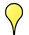 Work
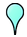 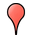 School
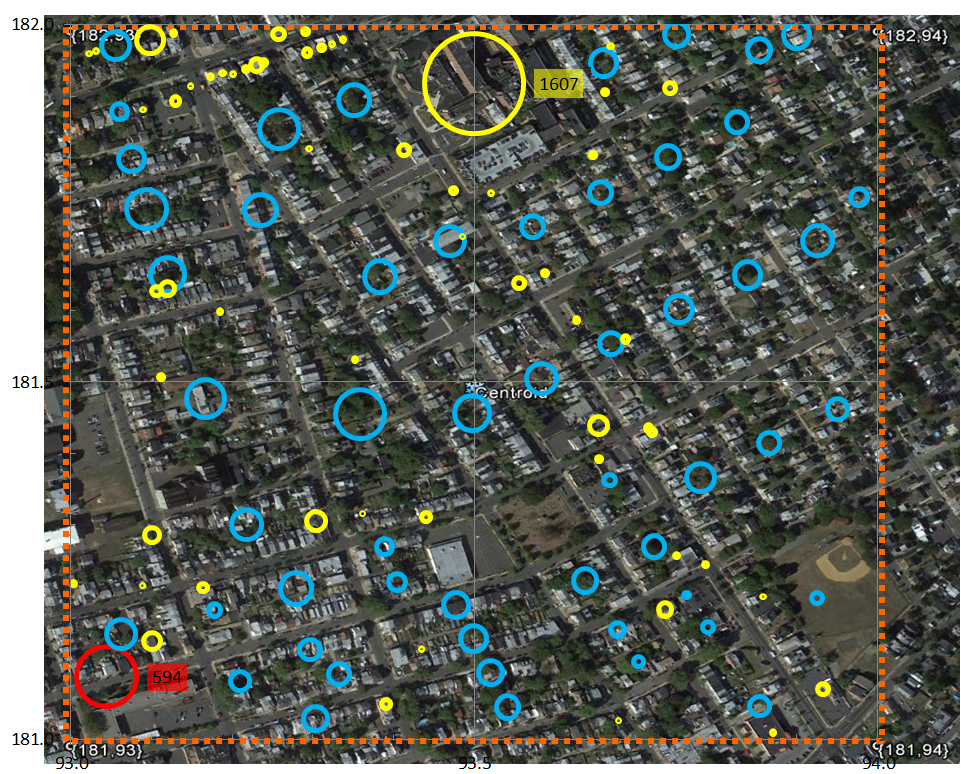 Pixel Centroid
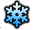 Mercer County Pixel {199,102} Princeton
Home
 (Block Centroid)
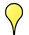 Work
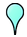 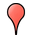 School
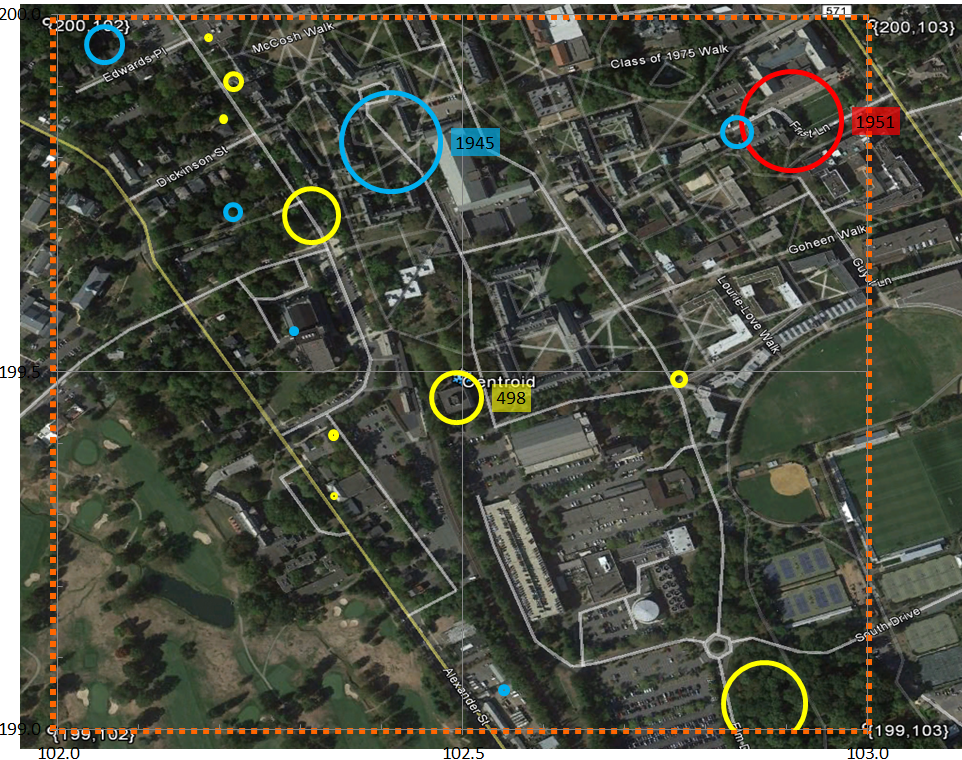 Pixel Centroid
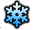 Mercer County Pixel {201,101} Princeton
Home
 (Block Centroid)
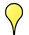 Work
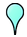 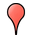 School
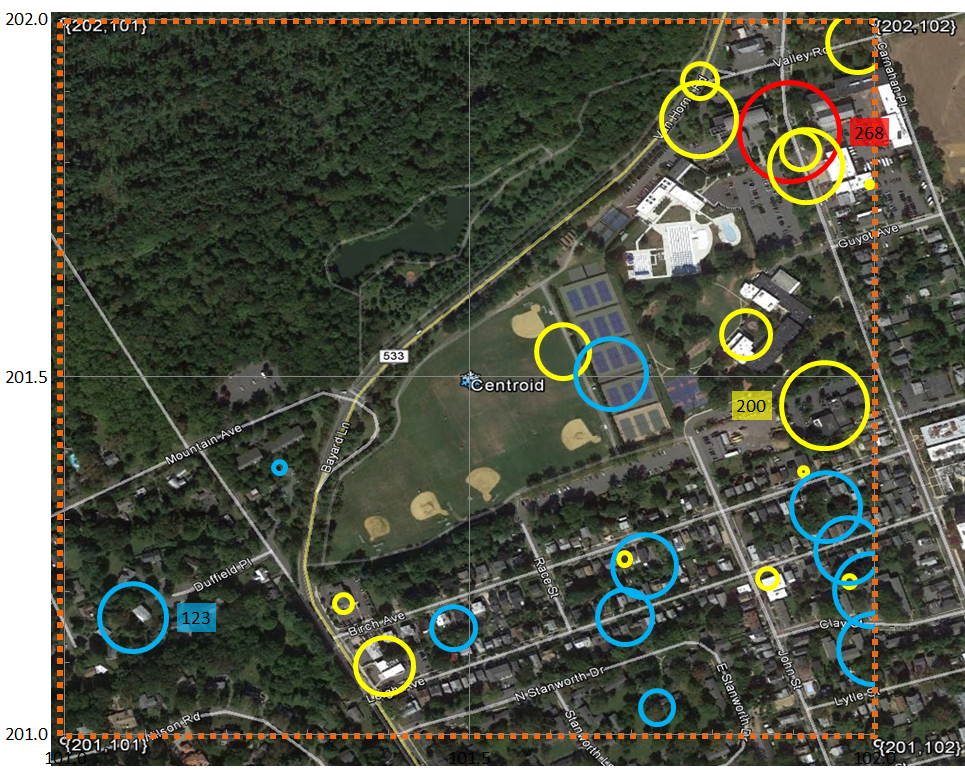 Pixel Centroid
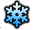 Mercer County Pixel {199,101} Princeton
Home
 (Block Centroid)
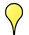 Work
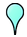 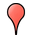 School
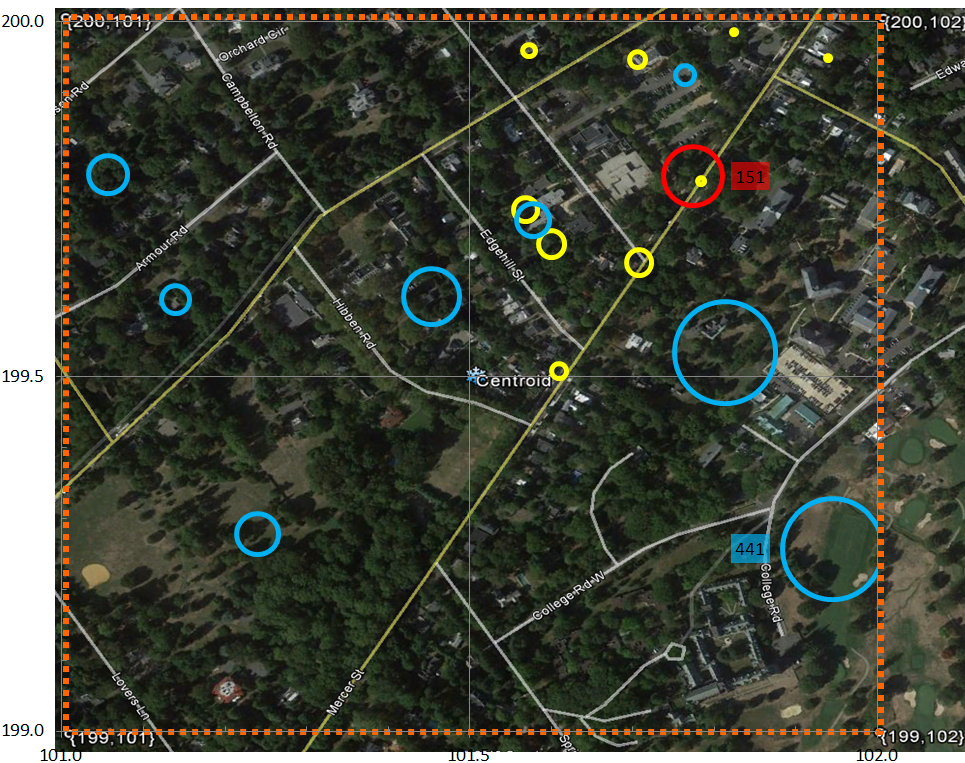 Pixel Centroid
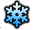 Mercer County Pixel {199,102} Princeton
Home
 (Block Centroid)
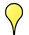 Work
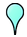 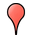 School
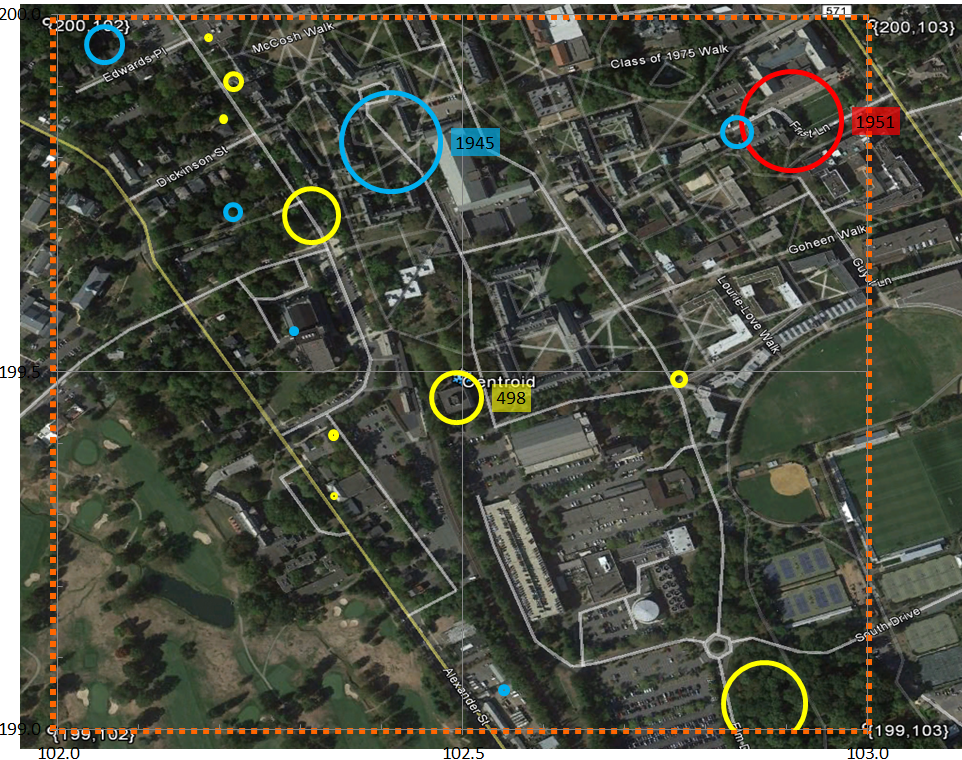 Pixel Centroid
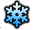 Mercer County Pixel {200,101} Princeton
Home
 (Block Centroid)
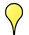 Work
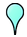 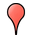 School
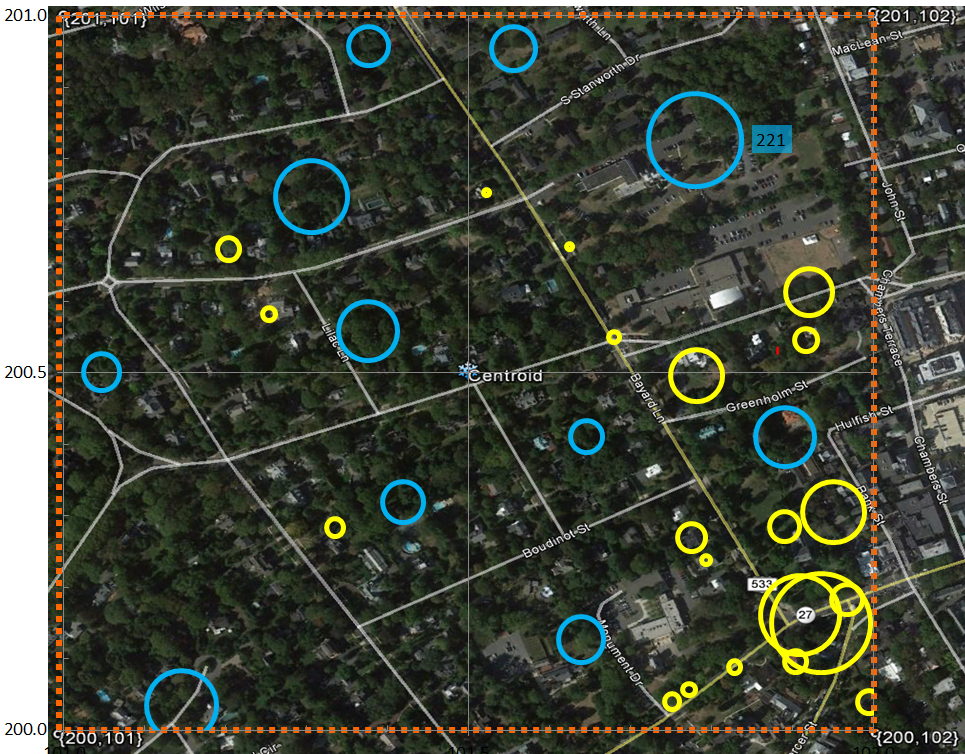 Pixel Centroid
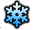 Mercer County Pixel {200,104} Princeton
Home
 (Block Centroid)
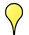 Work
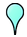 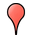 School
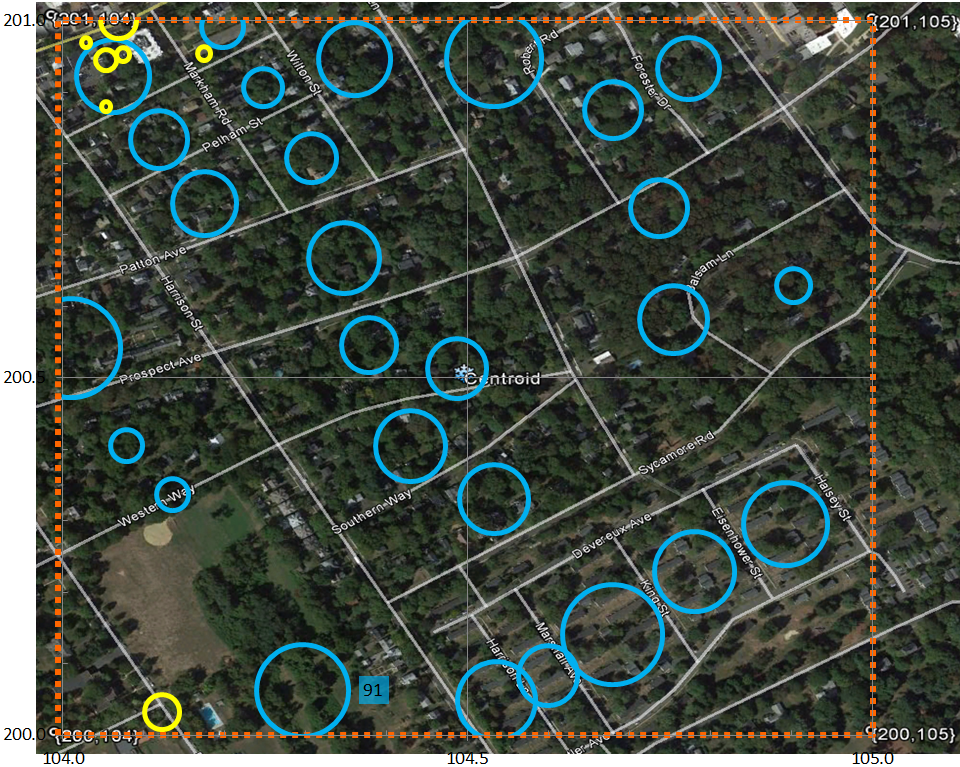 Pixel Centroid
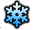 Bergen County Pixel {266,162} Rutherford
Home
 (Block Centroid)
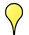 Work
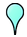 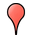 School
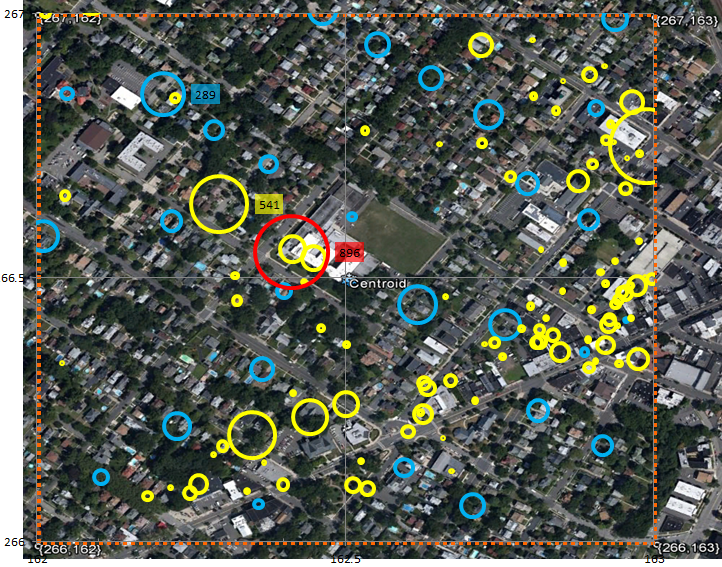 Pixel Centroid
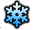 Bergen County Pixel {270,174} Leonia
Home
 (Block Centroid)
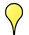 Work
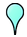 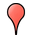 School
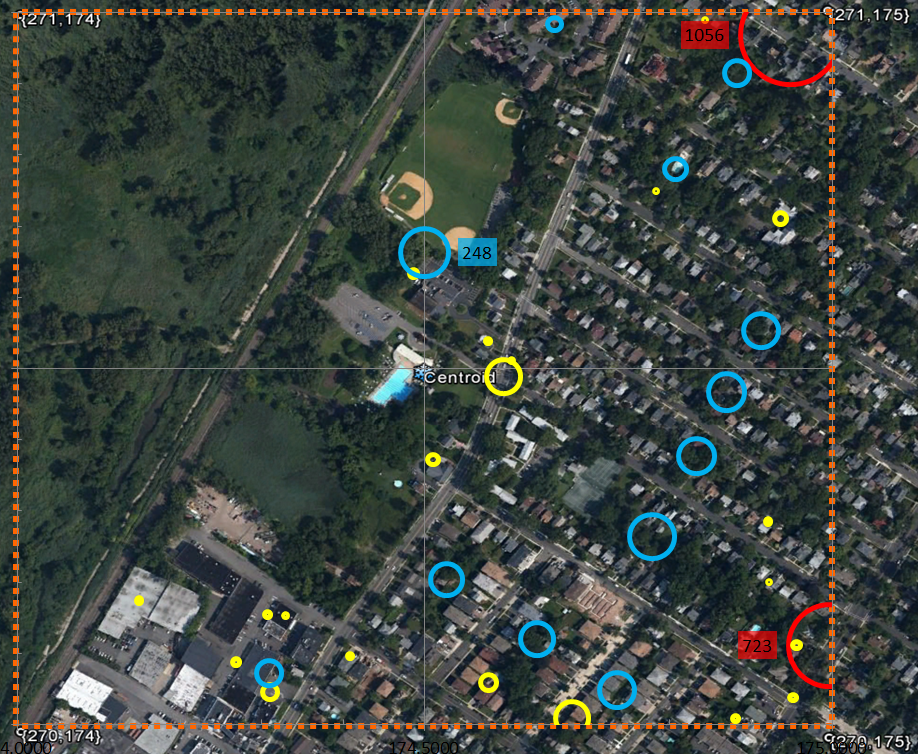 Pixel Centroid
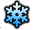 What about the whole country?
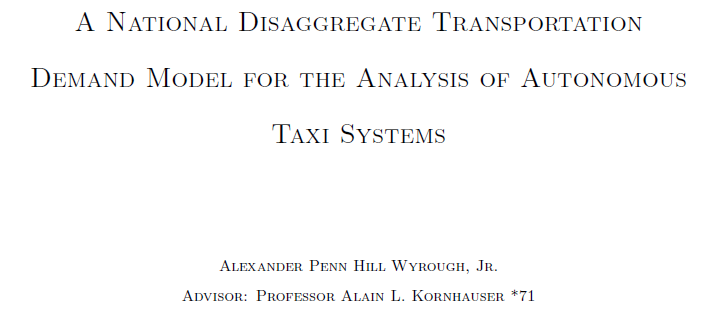 Trip Files are Available If You want to Play
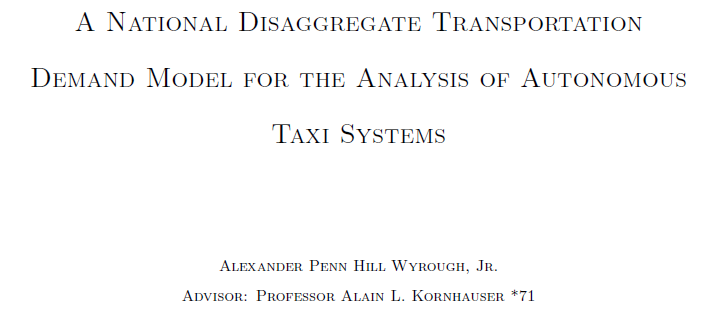 The North American Grid
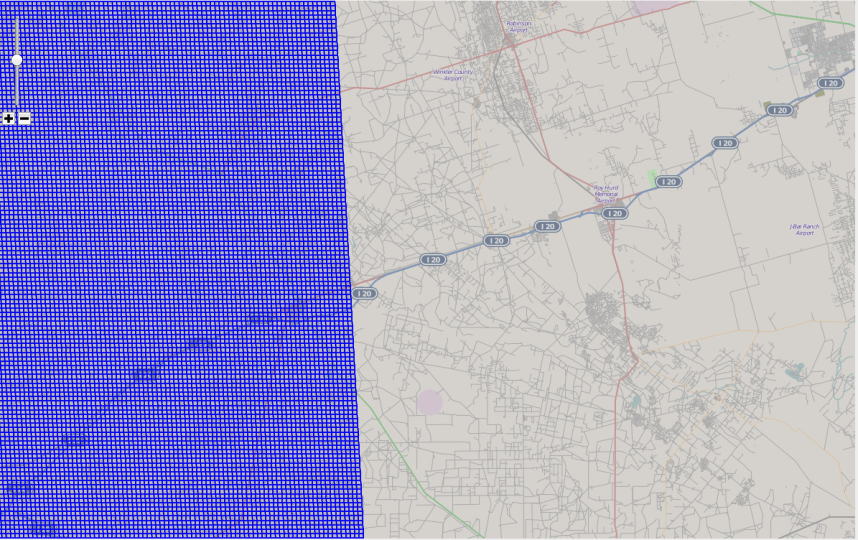 18 million pixel 
0.5mi. x 0.5 mi.
Centered @ 
37o N Latitude, -97.50o W Longitude
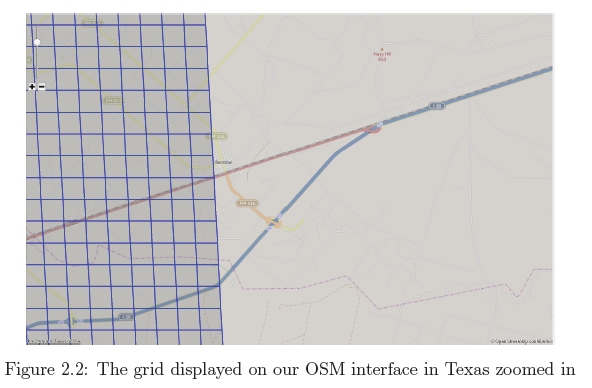 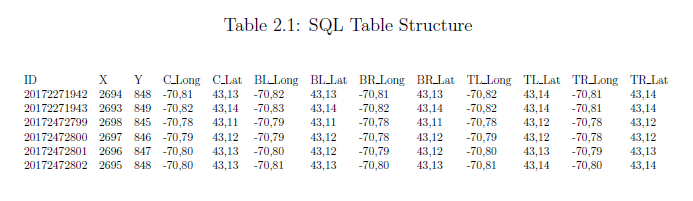 Public Schools in the US
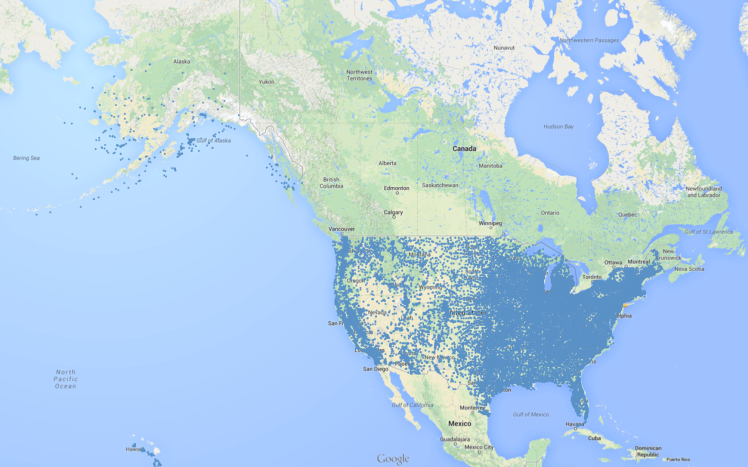 Nation-Wide Businesses
13.6 Million Businesses{Name, address, Sales, #employees}
[Speaker Notes: US Businesses: 13.6Million
US Employees: 240 Million (with Luke's 50M students, 12% Unemployment)
US Patrons: 330 Million (!!!)
US Sales Volume: 30Billion]
US_PersonTrip file will have..
308,745,538  records
One for each person in US_Resident file
Specifying 1,009,332,835 Daily Person Trips
Each characterized by a precise
{oLat, oLon, oTime, dLat, dLon, Est_dTime}
Will Perform Nationwide aTaxi AVO analysis
Results
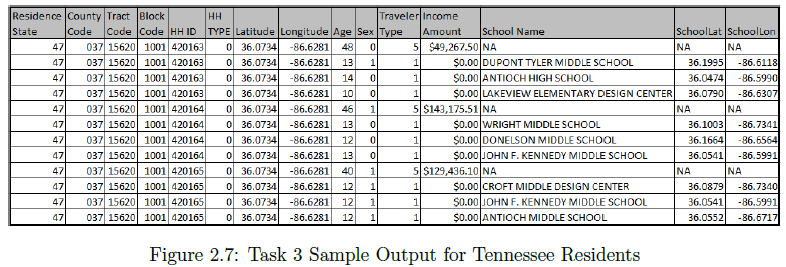 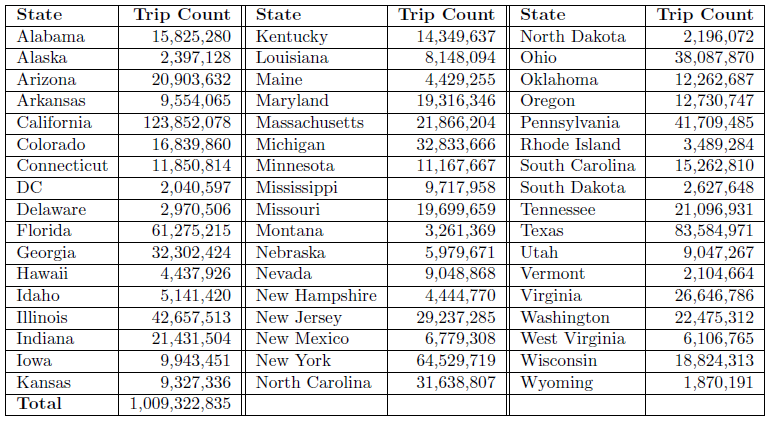 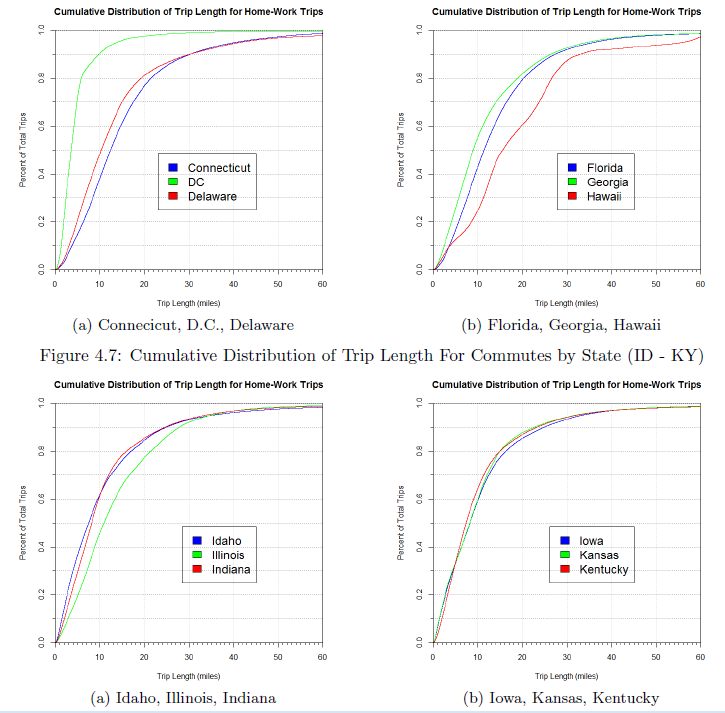 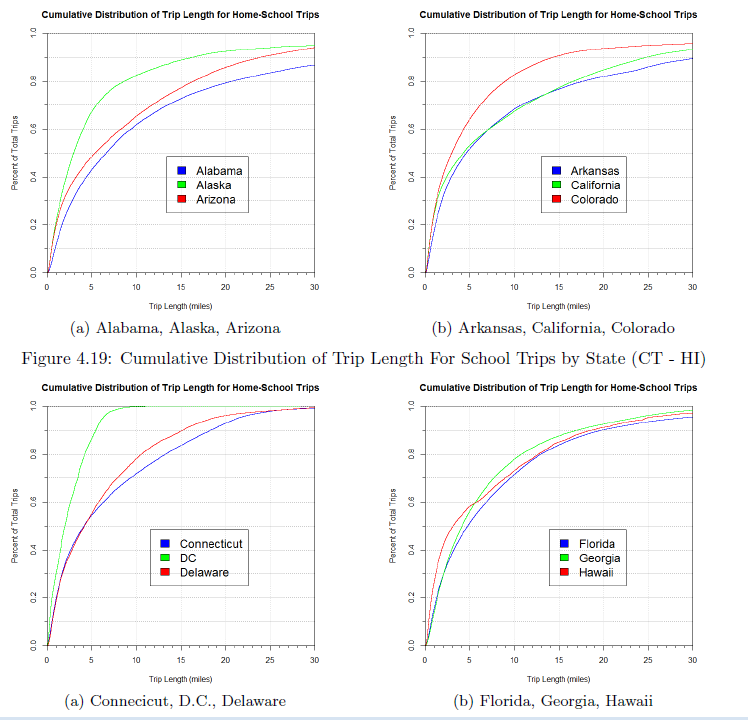 Manhattan (New York County)
Simulated population of 1,585,873 residents
 8,085,055 trips originate	within Manhattan
 52,759,156 person-trip miles for Manhattan oTrips
 3,010,666 unique travelers (1,424,793 non-resident travelers – Commuters)
 Mean Trip Length = 6.53 miles; Median Trip Length = 3.31 miles
 Interesting differences between commuter and resident population traveling through Manhattan
Manhattan (New York County)
Manhattan (New York County)
Visualizing Synthesized Individual Person Trips on a Typical Day Throughout the Lower 48
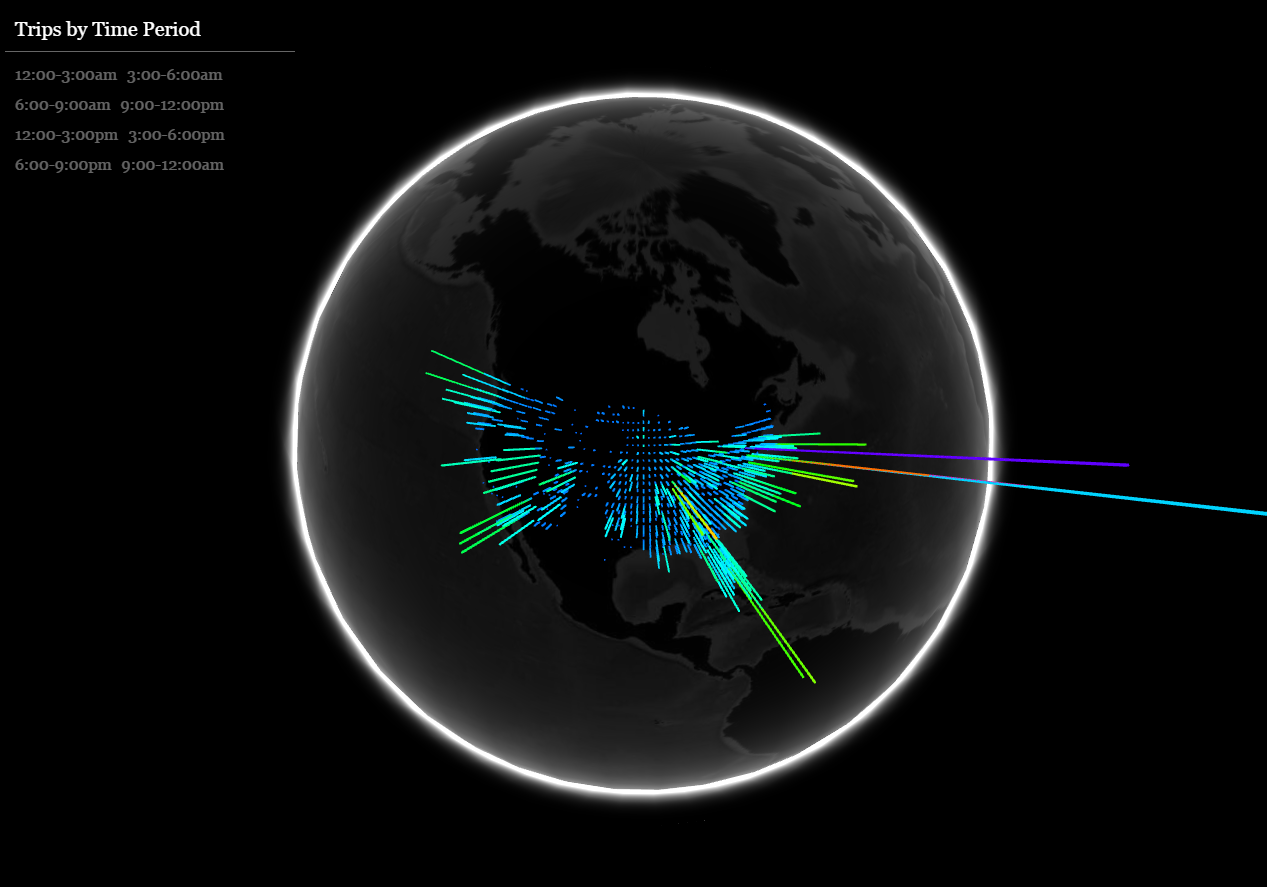 http://162.209.99.128/globe/  (Use Chrome; wait for it to load)
Outline
Background on Smart Driving Cars (Where we are today)


What is Today’s Demand for Mobility (Synthesizing Individual Person trips for new Jersey and the Nation)

How Might Those Trips be Served by aTaxis
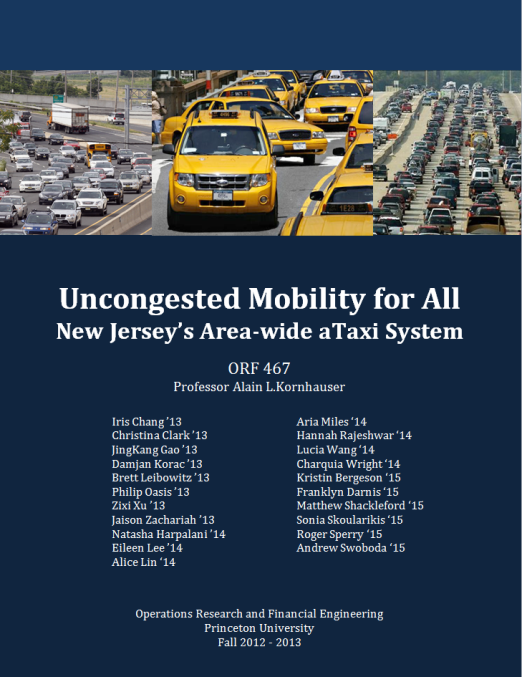 aTaxis and RideSharing
“AVO < 1” RideSharing
Eliminate the “Empty Back-haul”; AVO Plus
“Organized” RideSharing
Diverted to aTaxis
“Tag-along” RideSharing
Only Primary trip maker modeled, “Tag-alongs” are assumed same after as before. 
“Casual” RideSharing
This is the opportunity of aTaxis
How much spatial and temporal aggregation is required to create significant casual ride-sharing opportunities.
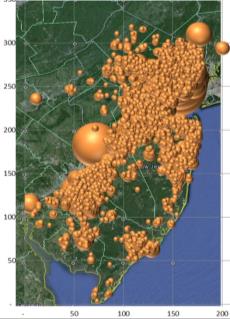 Spatial Aggregation
By walking to a station/aTaxiStand
At what point does a walk distance makes the aTaxi trip unattractive relative to one’s personal car?
¼ mile ( 5 minute) max
Like using an Elevator!
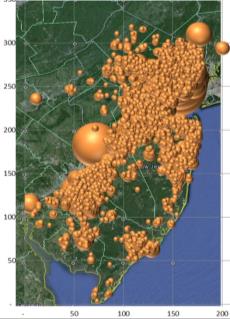 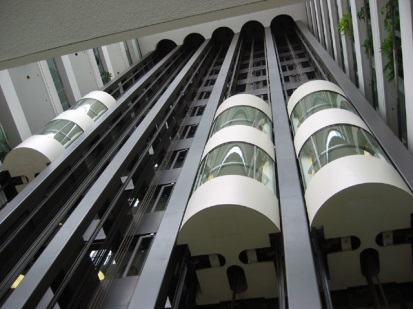 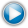 Elevator
Pixelation of New Jersey
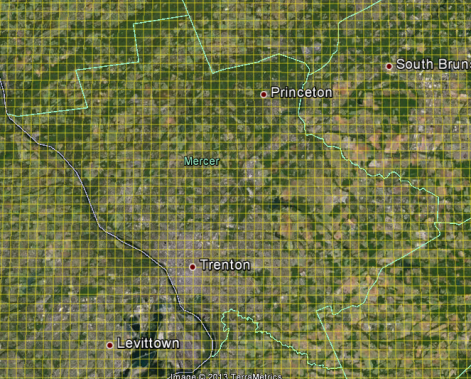 Zoomed-In Grid of Mercer
NJ State Grid
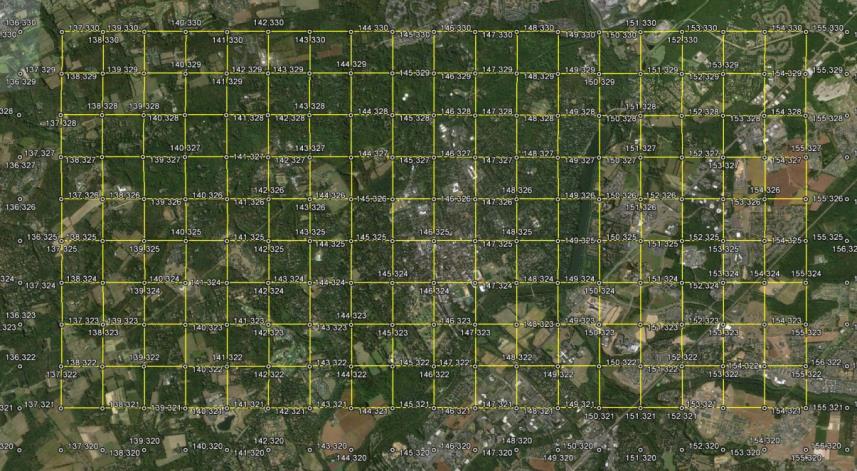 Pixelating the State 
with half-mile Pixels
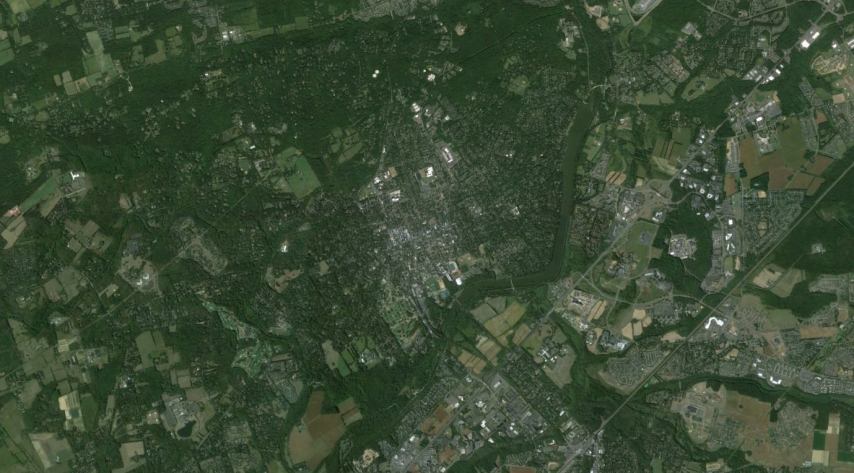 xPixel = floor{108.907 * (longitude + 75.6)}
yPixel = floor{138.2 * (latitude – 38.9))
An aTaxiTrip 
{oYpixel, oXpixel, oTime (Hr:Min:Sec) ,                                                          }
An aTaxiTrip 
{oYpixel, oXpixel, oTime (Hr:Min:Sec) ,dYpixel, dXpixel, Exected: dTime}
a PersonTrip 
{oLat, oLon, oTime (Hr:Min:Sec) ,dLat, dLon, Exected: dTime}
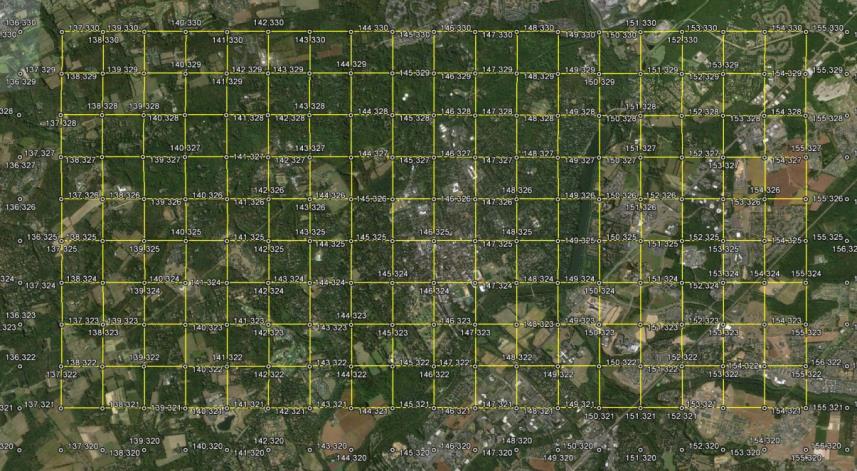 P1
D
O
O
Common Destination (CD)
CD=1p:  Pixel -> Pixel (p->p) Ride-sharing
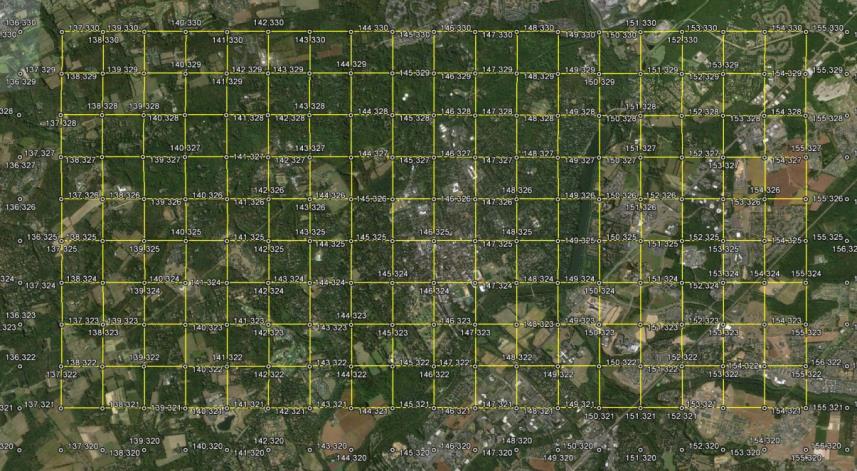 P1
O
TripMiles = L
TripMiles = 2L
TripMiles = 3L
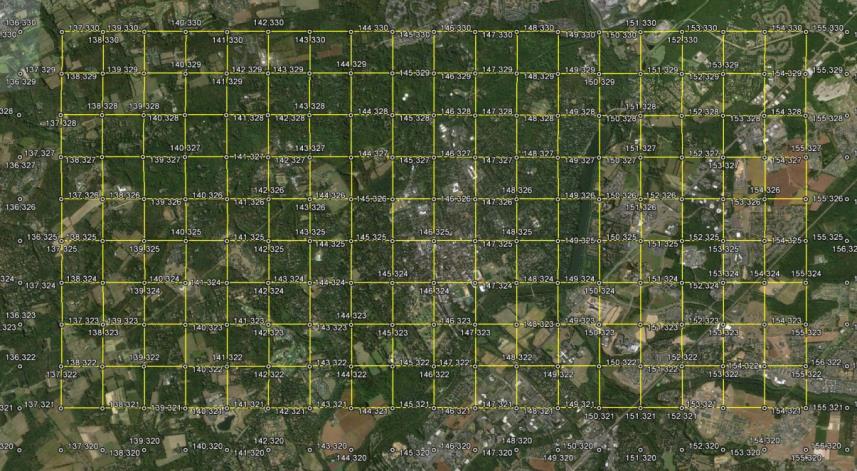 P1
O
PersonMiles = 3L
PersonMiles = 3L
aTaxiMiles = L
AVO = PersonMiles/aTaxiMiles = 3
CD= 3p: Pixel ->3Pixels Ride-sharing
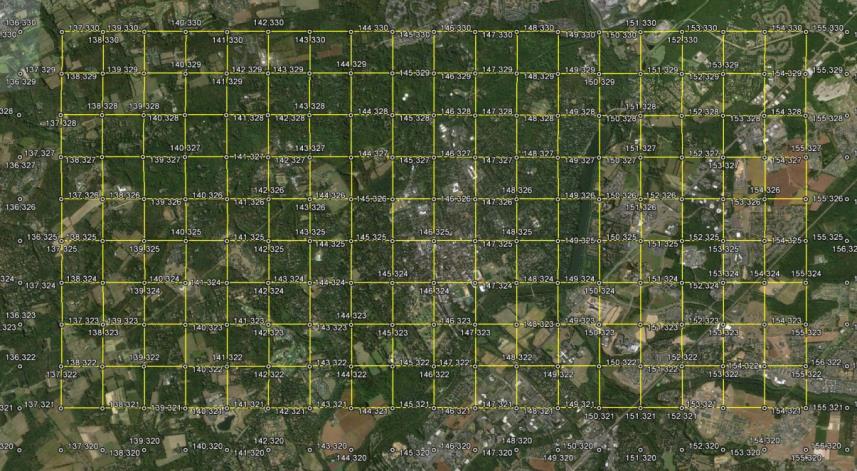 P1
O
P2
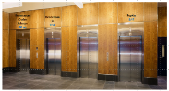 CD= 3p: Pixel ->3Pixels Ride-sharing
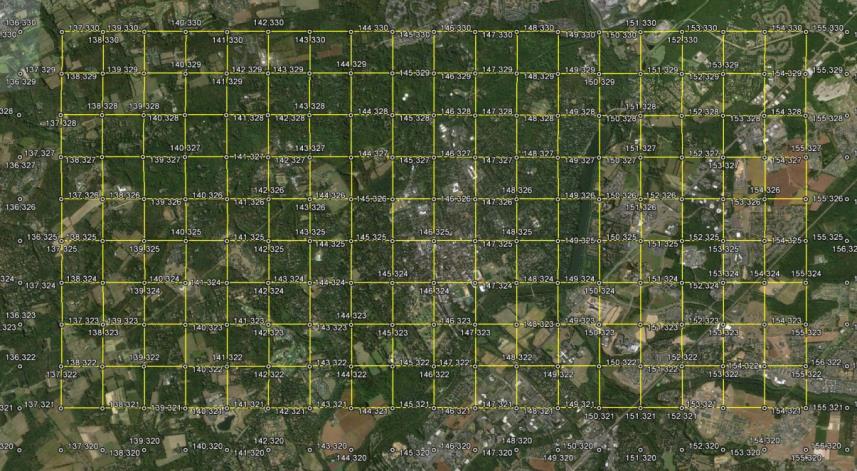 P3
P1
O
P2
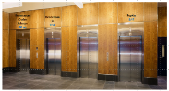 CD= 3p: Pixel ->3Pixels Ride-sharing
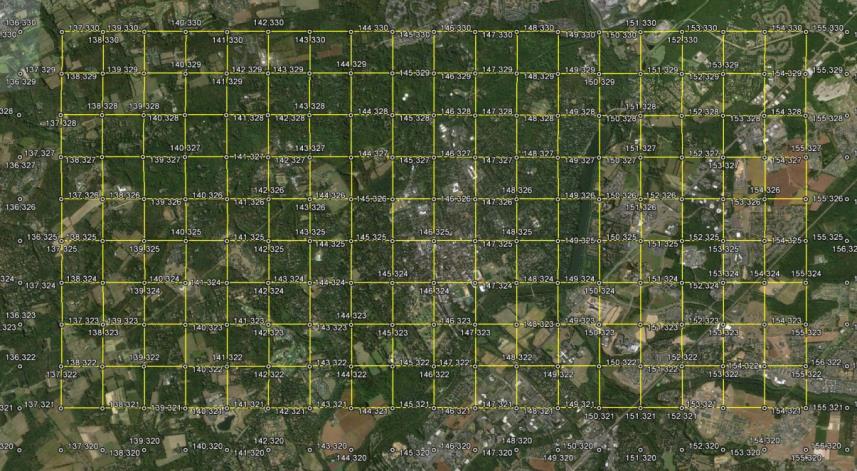 P5
P1
O
P3
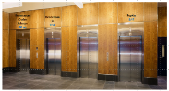 CD= 3p: Pixel ->3Pixels Ride-sharing; P3 New
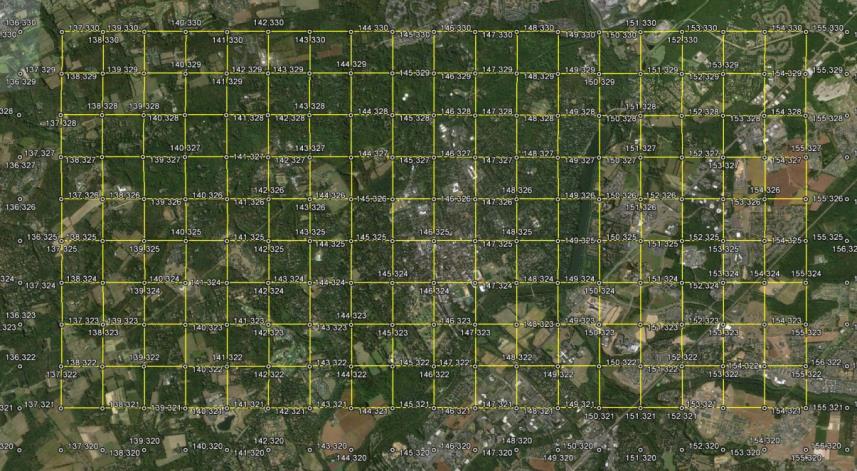 P3
P1
O
P2
Scenario:  L0->1 < L0->2 < L0->3 ; P3 new
Service Constraint:
{L0->1->2 / L0->2} -1 <  MaxCircuity
{L0->1->2->3 / L0->3} -1 <  MaxCircuity
MaxCircuity is a service parameter; (say 0.2 or 0.3)

Improve Ride-Share constraint:
 (AVORideshare 1,2 > AVOAlone )
{L0->1 + L0->2} > L0->1->2

(AVORideshare 1,2,3 > AVORideshare 1,2 + AVO3 Alone );
{N0->1 * L0->1 + N0->2 * L0 ->2 + N0->3 * L0 ->3} / {L0->1->2->3 }
> {N0->1 * L0->1 + N0->2 * L0 ->2 + N0->3 * L0 ->3} / {L0->1->2 + L0->3} 
Numerators are identical; Therefore:
{L0->1->2 + L0->3} > L0->1->2->3
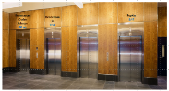 CD= 3p: Pixel ->3Pixels Ride-sharing; P2 New
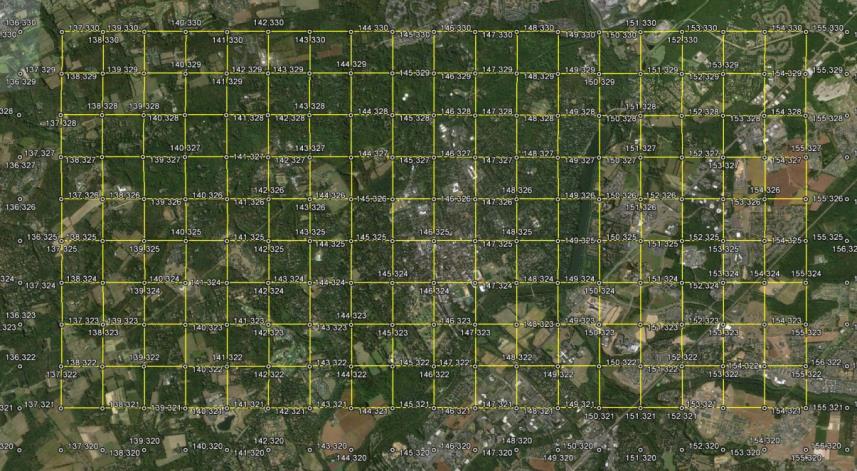 P3
P1
O
P2
Scenario:  L0->1 < L0->2 < L0->3 ; P2 new
Service Constraint:
{L0->1->3 / L0->3} -1 <  MaxCircuity
{L0->1->2 / L0->2} -1     <  MaxCircuity
{L0->1->2->3 / L0->3} -1 <  MaxCircuity
MaxCircuity is a service parameter; (say 0.2 or 0.3)

Improve Ride-Share constraint:
 (AVORideshare 1,3 > AVOAlone )
{L0->1 + L0->3} > L0->1->3

(AVORideshare 1,2,3 > AVORideshare 1,3 + AVO2 Alone );
{N0->1 * L0->1 + N0->2 * L0 ->2 + N0->3 * L0 ->3} / {L0->1->2->3 }
> {N0->1 * L0->1 + N0->2 * L0 ->2 + N0->3 * L0 ->3} / {L0->1->3 + L0->2} 
Numerators are identical; Therefore:
{L0->1->3 + L0->2} > L0->1->2->3
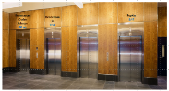 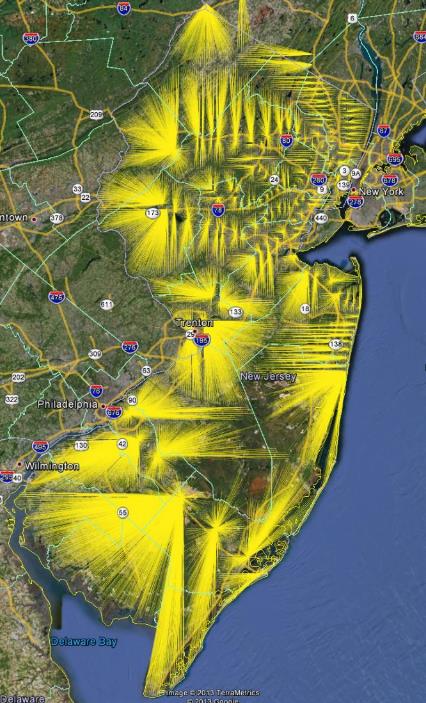 NJ Transit 
Train Station 
“Consumer-shed”
a PersonTrip from NYC 
(or PHL or any Pixel containing a Train station)
An aTaxiTrip 
{oYpixel, oXpixel, TrainArrivalTime, dYpixel, dXpixel, Exected: dTime}
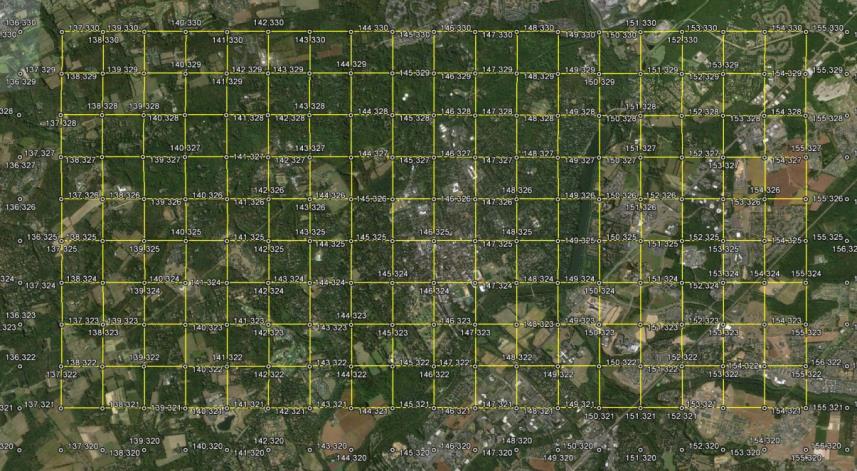 NJ Transit Rail Line to NYC, next Departure
NYC
D
O
aTaxiTrip
Princeton Train Station
NJ_PersonTrip file
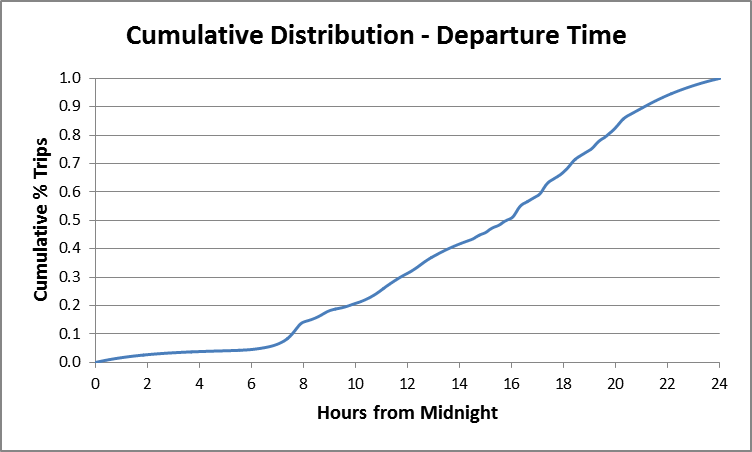 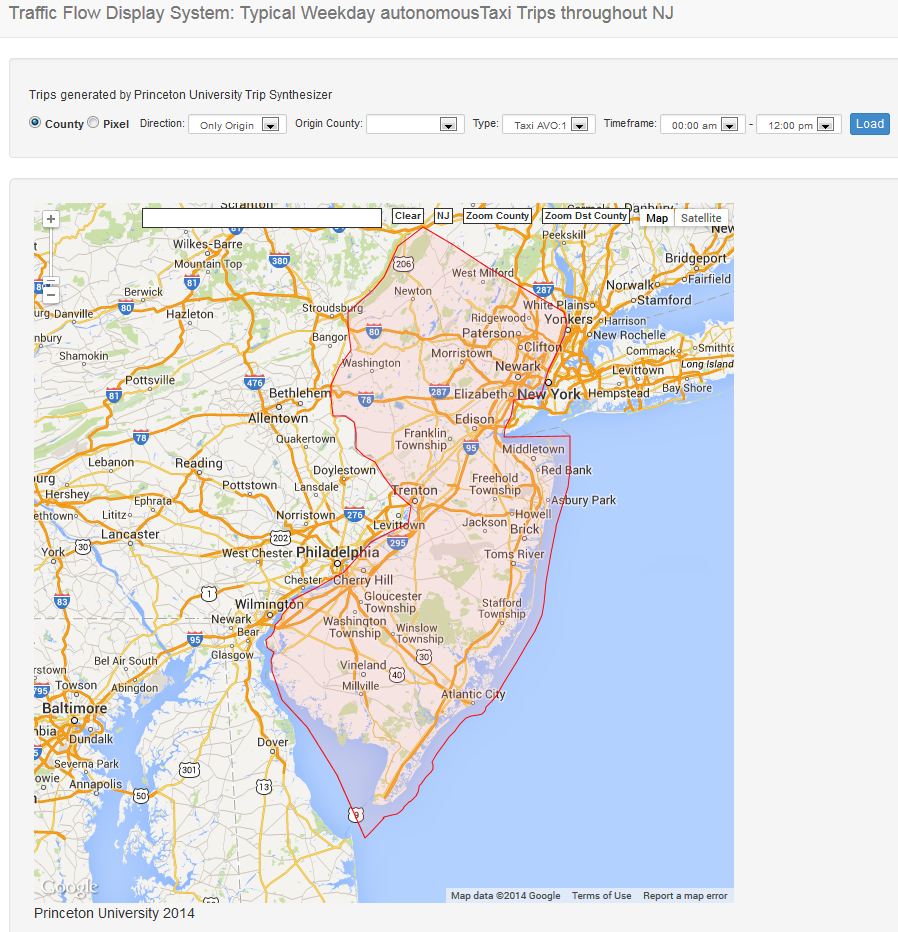 http://depler.no/route/#/
Elevator Analogy of an aTaxi Stand
Temporal Aggregation  
Departure Delay: DD = 300 Seconds
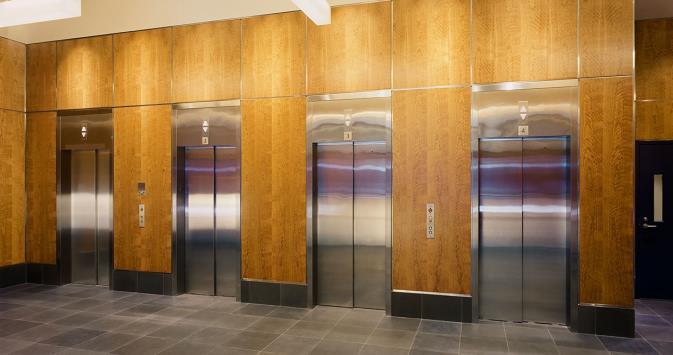 Kornhauser
Obrien
Johnson
40 sec
Popkin
3:47
Henderson
Lin
1:34
Elevator Analogy of an aTaxi Stand
60 seconds later
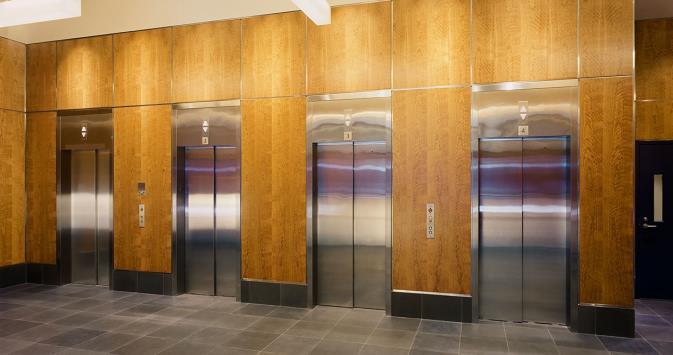 Christie
Maddow

4:12
Henderson
Lin
Young
0:34
Samuels


4:50
Popkin
2:17
Typical Daily NJ-wide AVO
CD: Common Destinations; DD: Departure Delay (in Seconds)
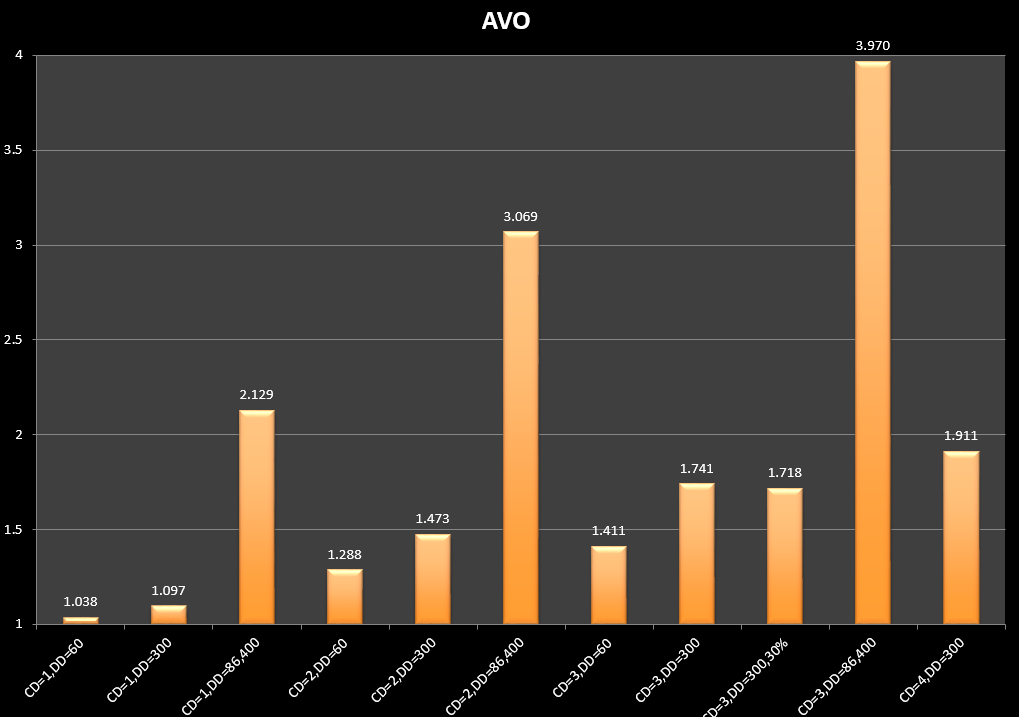 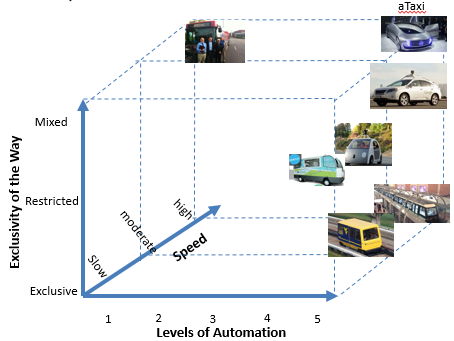 “Last Mile” Impact on NJ Transit Rail
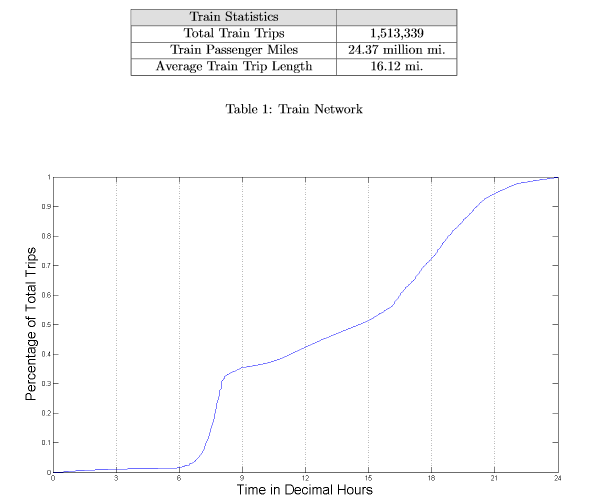 (Today: 281,576,  +537% ! )
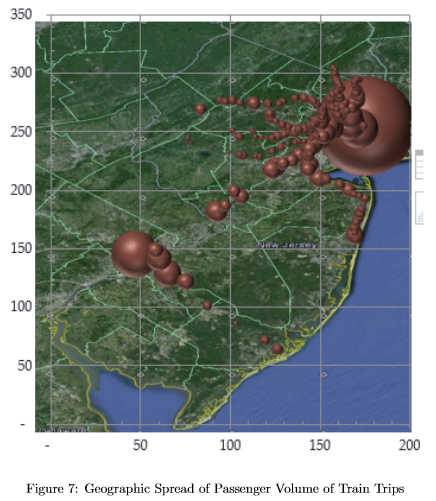 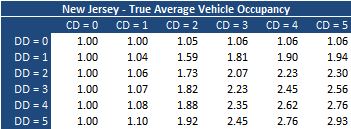 Results
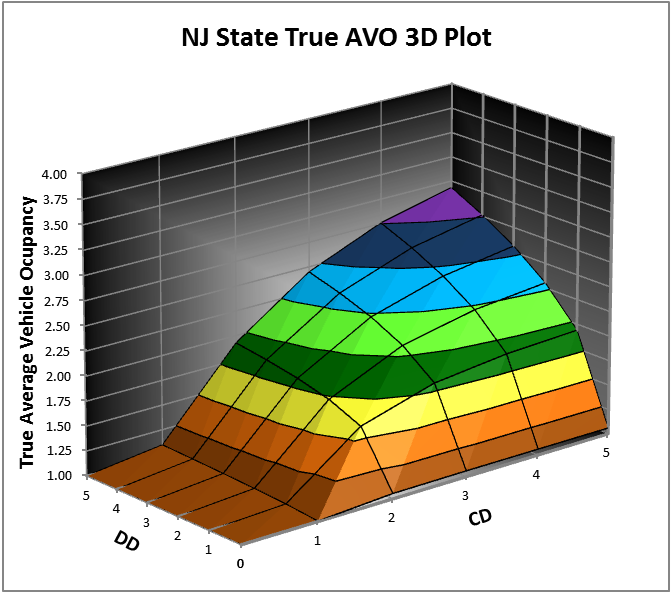 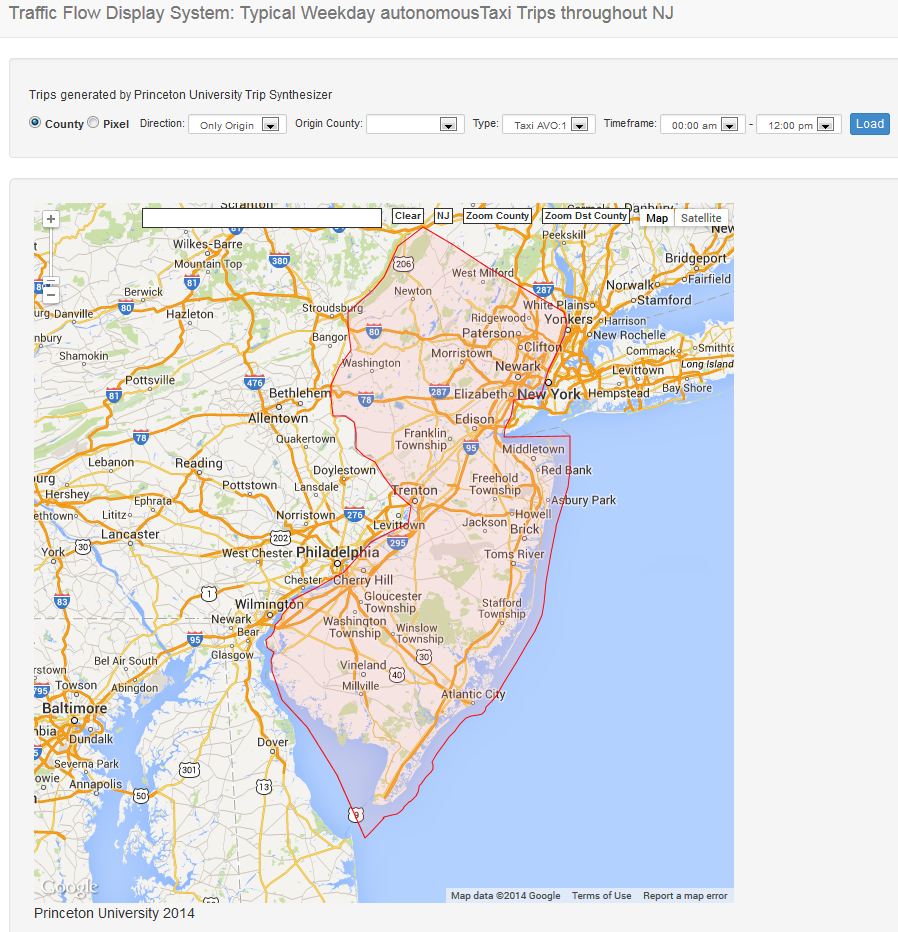 http://depler.no/route/#/
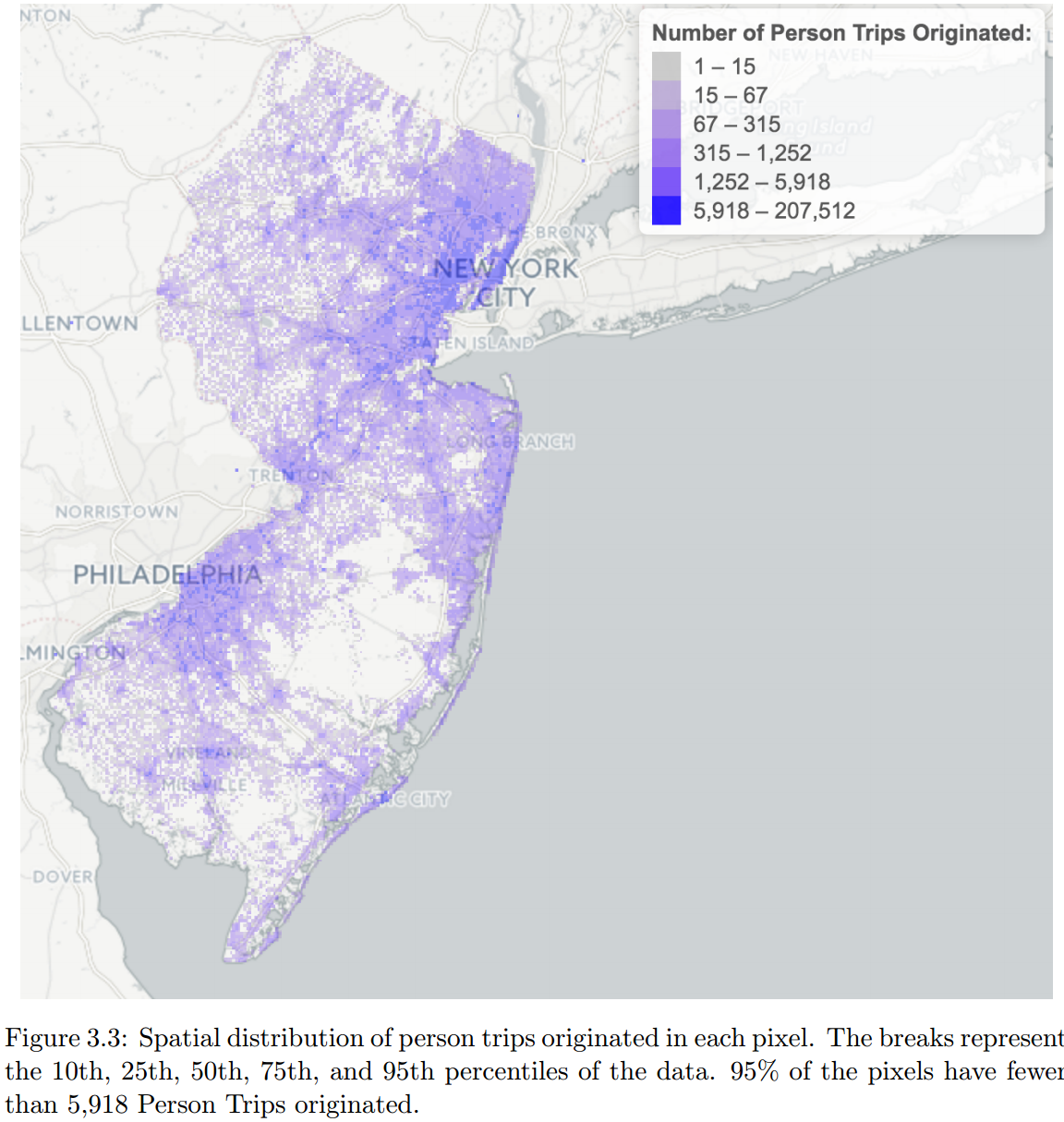 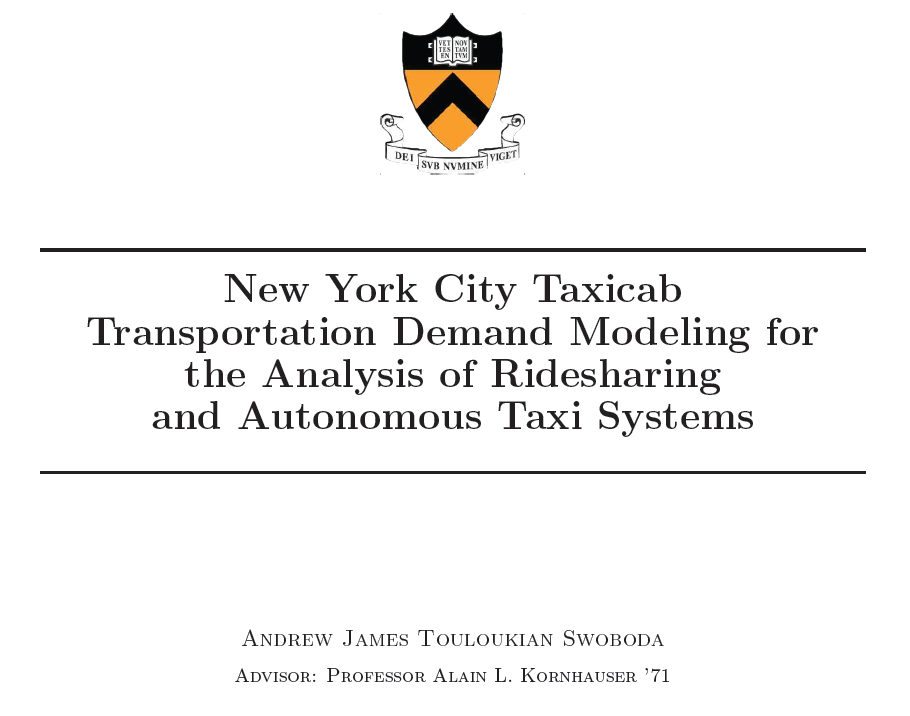 2013 NY TLC Stats
168,779,842 TLC Trips during 2013 calendar year
66% 35 or under; 35% 21<->35 
42,821 drivers and 13,741 unique taxicabs.
1,155,367 unique taxicab pickups @ Penn Station
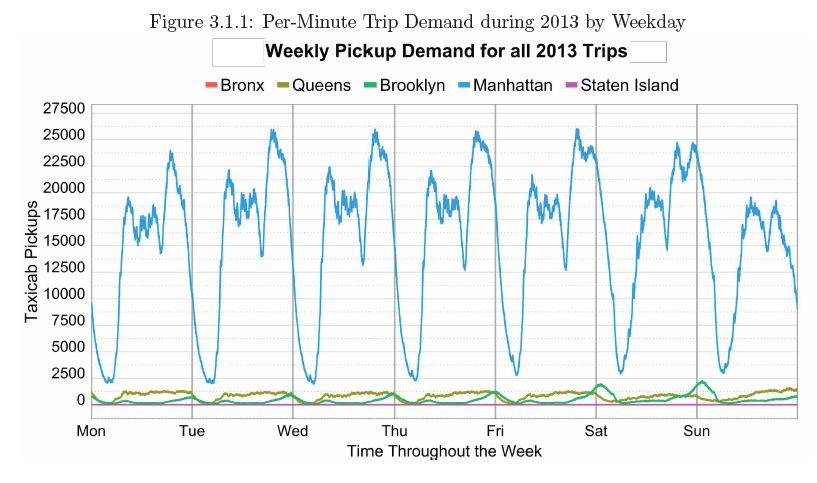 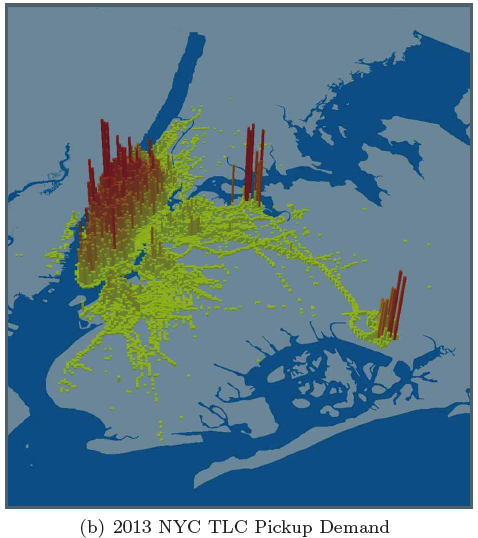 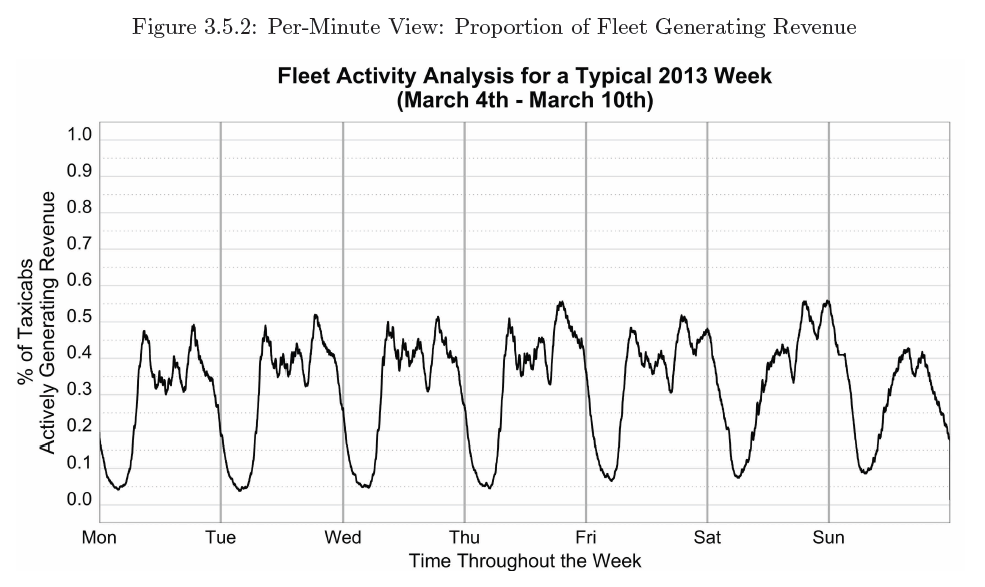 Concentration of departure “areas
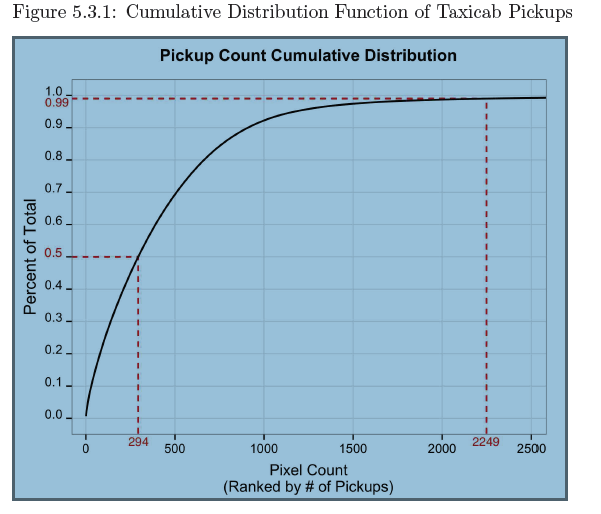 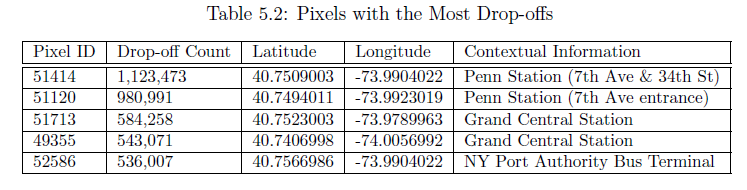 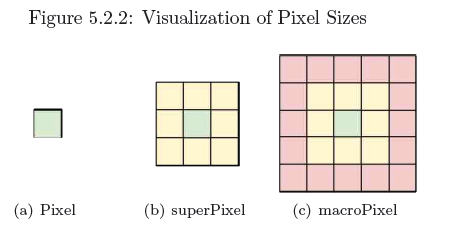 Pixel = 0.01 Sq. Mile
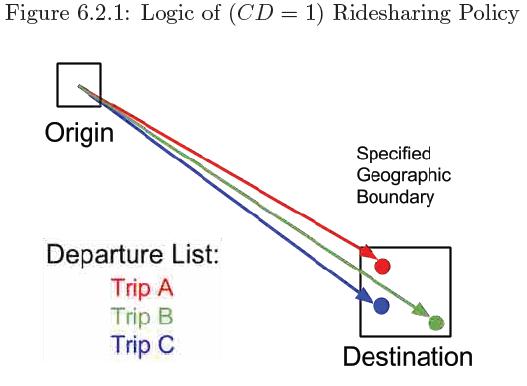 Common Destination
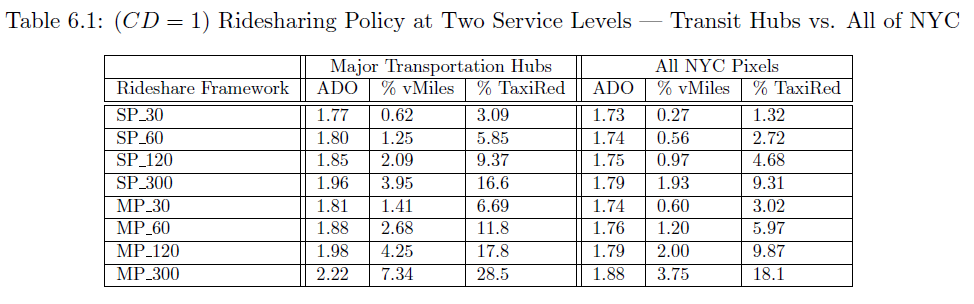 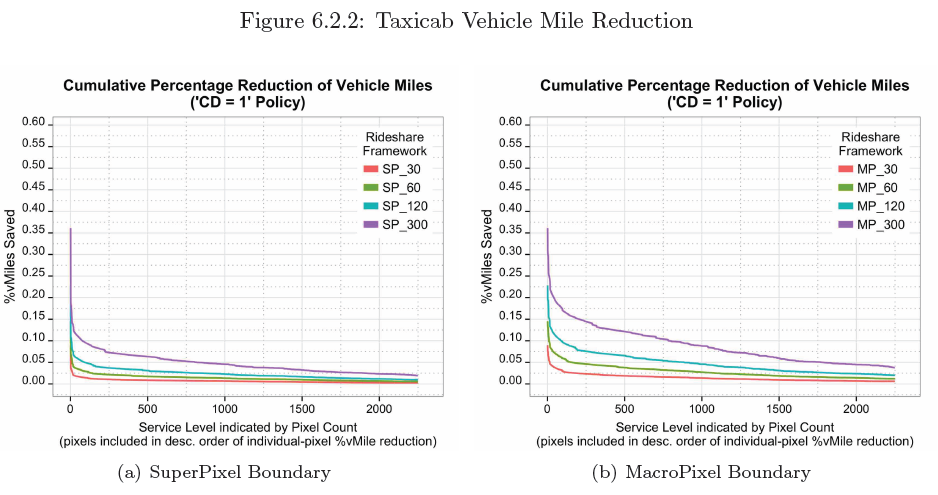 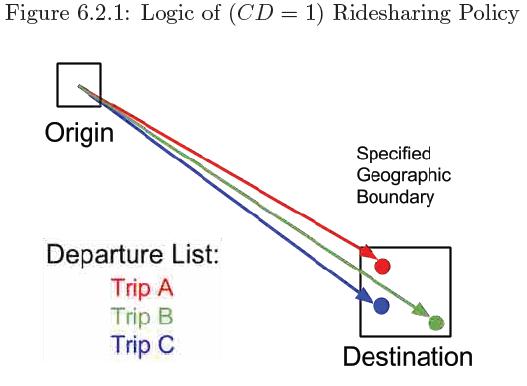 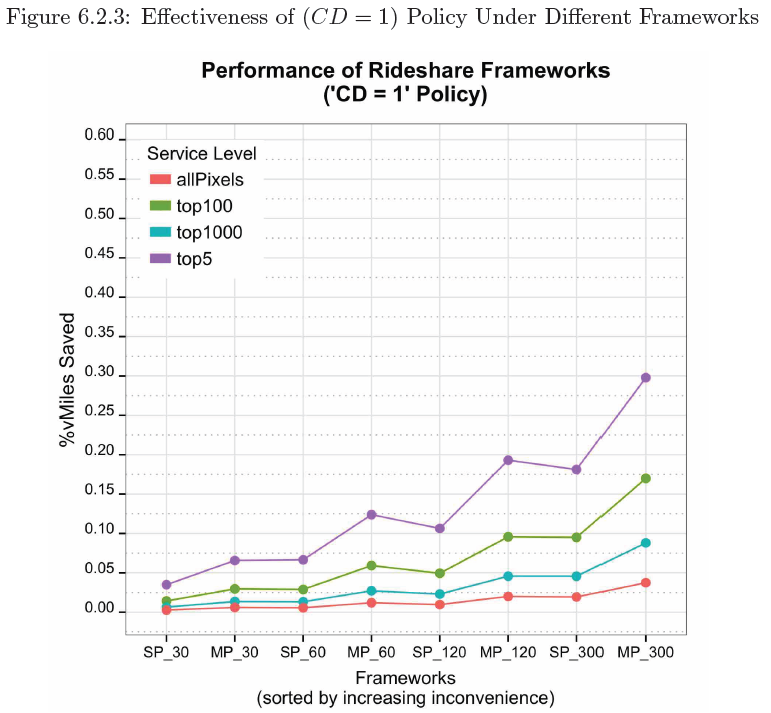 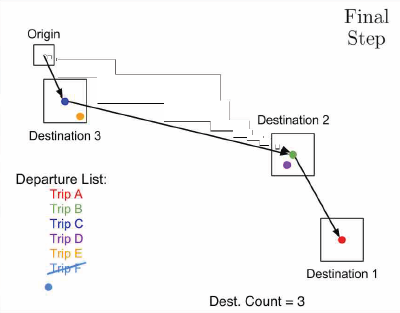 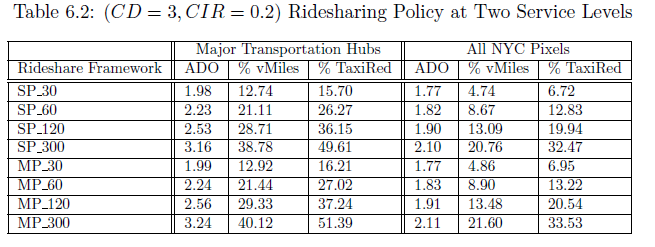 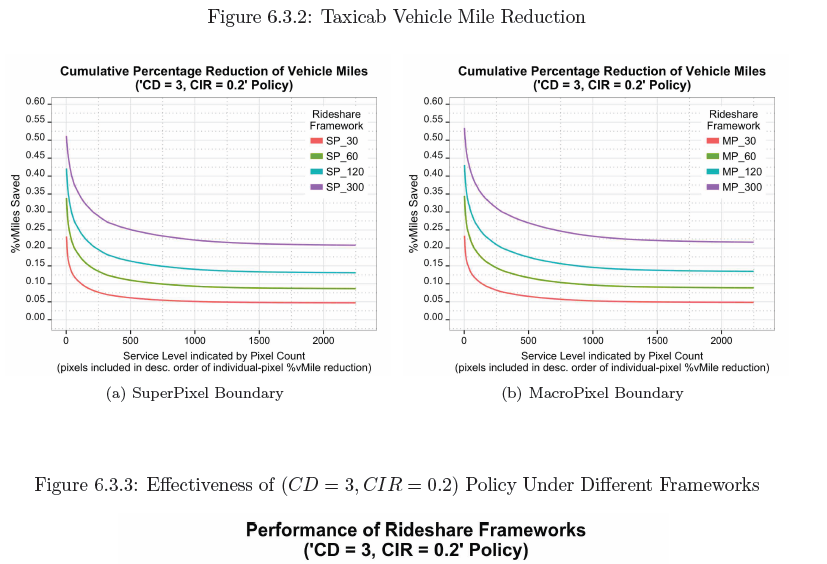 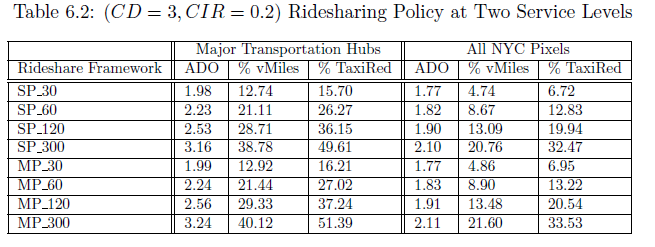 Take-away…
Except for from a few locations, the spatial and temporal distribution of 2013 taxi trips is VERY DIFFUSE!
In order to achieve a 25% reduction in occupied taxi miles, service would have to substantially degrade making users wait up to 5 minutes before departure and traveling as much as 20% father/longer to drop off ride sharers in as many as 2 intermediate locations.
Opening up ride-sharing to all other trips would certainly increase ridesharing without increasing VMT; HOWEVER, these trips would be take away from walking or reduce existing ride-sharing on conventional buses an subways.
Outline
Background on Smart Driving Cars (Where we are today)


What is Today’s Demand for Mobility (Synthesizing Individual Person trips for new Jersey and the Nation)

How Might Those Trips be Served by aTaxis

How Large of a Fleet Will One Need to Serve These Trips (How would one approach the empty aTaxi management problem)
Empty aTaxi Repositioning Problem
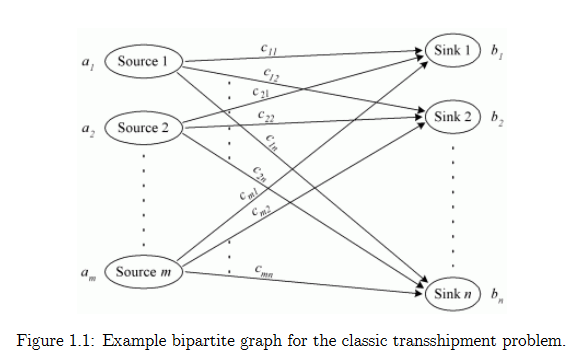 If demand is CONSTANT in time
Persons moving from a2b by time of day
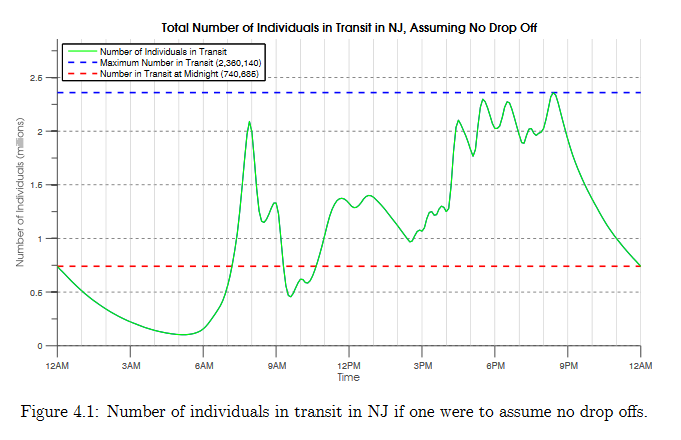 aTaxis(DD=300, CD=3)  moving from a2b by time of day
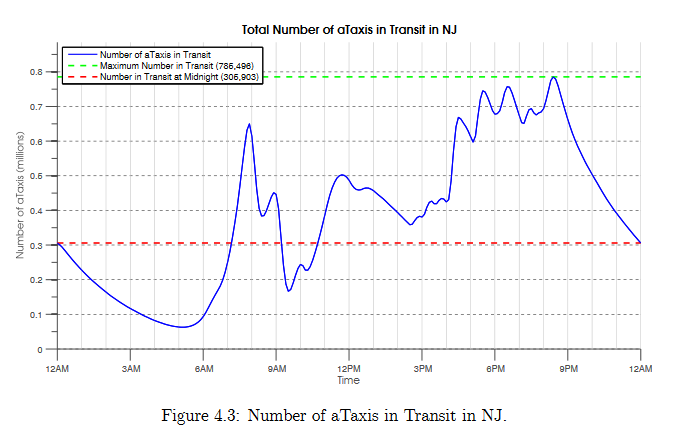 Instantaneous AVO by time of day
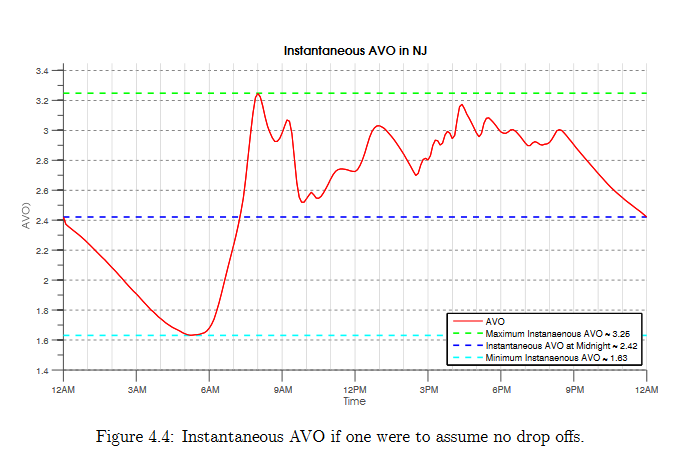 Mercer County Cumulative Departures & Arrivals
50 passenger aTaxis
CD=3p; DD=300Sec.; MaxCircuity= 20%
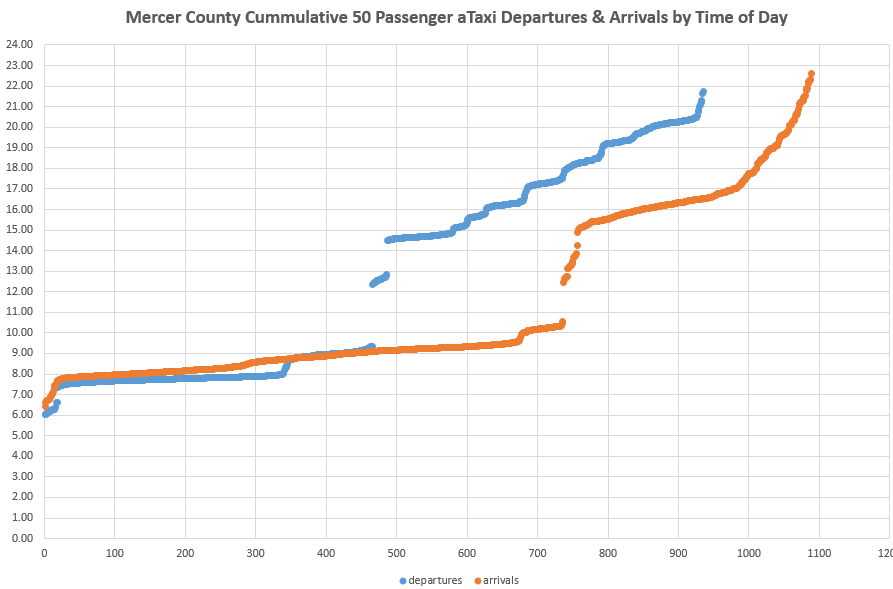 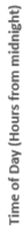 935 daily departures
935 Departures
1,089 Arrivals
Mercer County Cumulative Departures & Arrivals
15 passenger aTaxis
CD=3p; DD=300Sec.; MaxCircuity= 20%
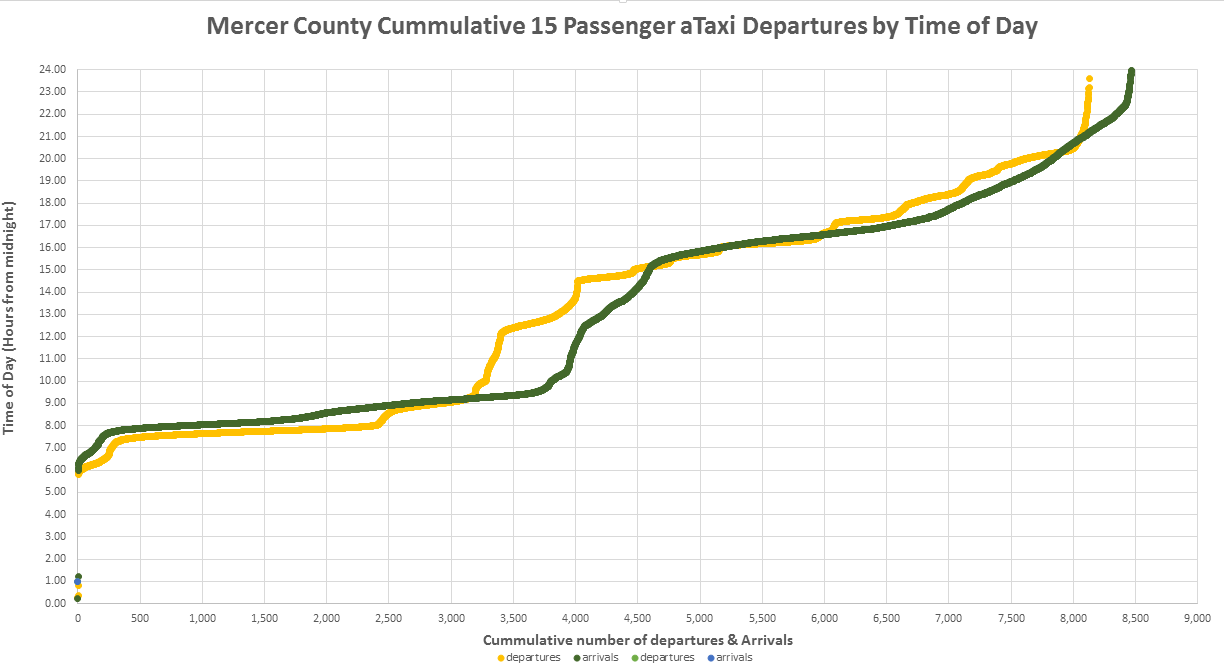 8,127 Departures
8,472 Arrivals
Mercer County Cumulative Departures & Arrivals
2 passenger & 6 passenger aTaxis
CD=3p; DD=300Sec.; MaxCircuity= 20%
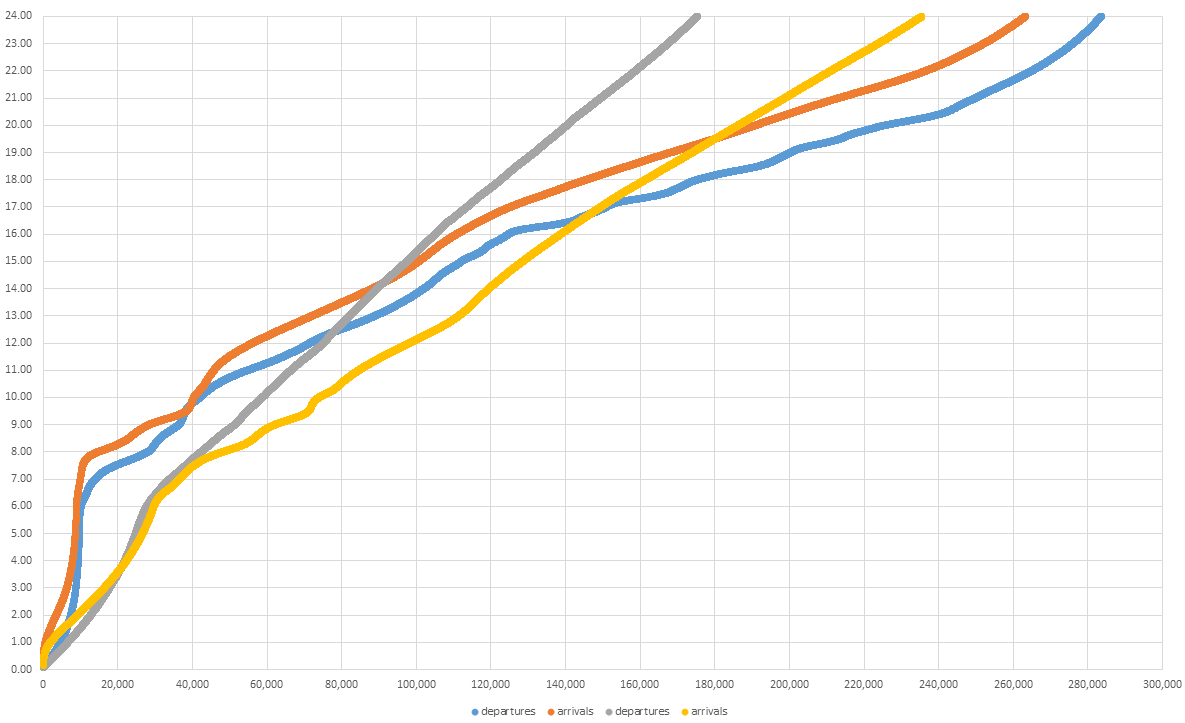 6 Passenger aTaxis
283,779 Departures
272,653 Arrivals
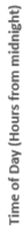 2 Passenger aTaxis
176,179 Departures
245,510 Arrivals
Mercer County Pixel {200,103} Princeton
Home
 (Block Centroid)
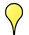 Work
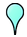 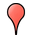 School
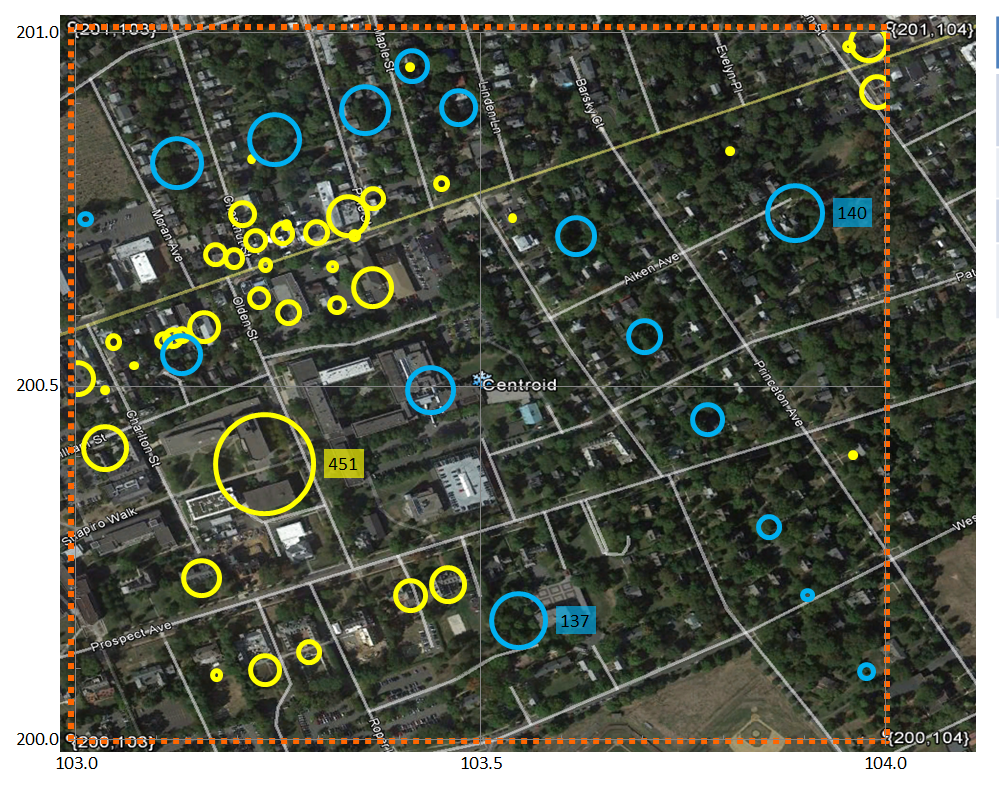 Pixel Centroid
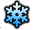 Mercer County Pixel {y=200,x=103} Princeton
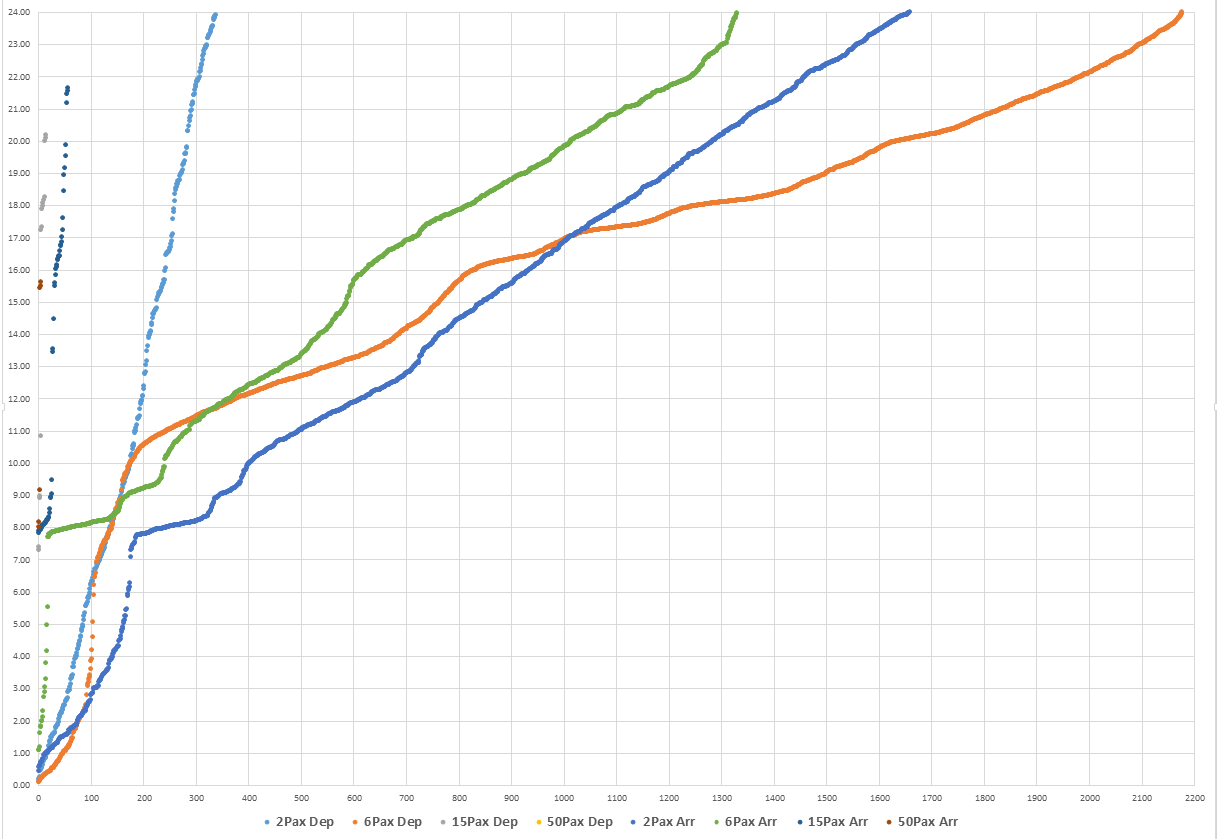 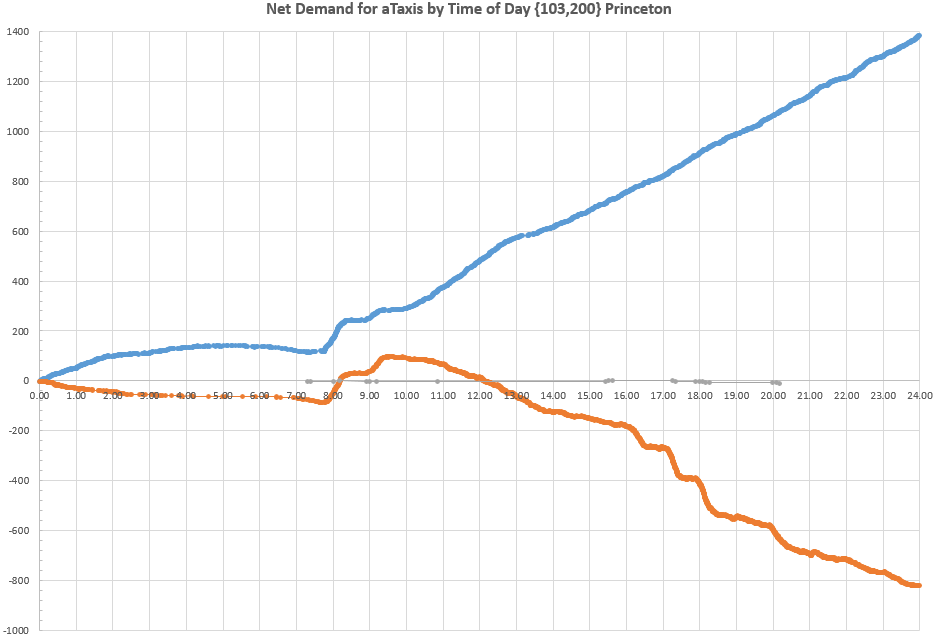 2-pax aTaxis
15-pax aTaxis
6-pax aTaxis
Mercer County Pixel {200,102} Princeton
Home
 (Block Centroid)
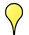 Work
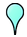 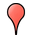 School
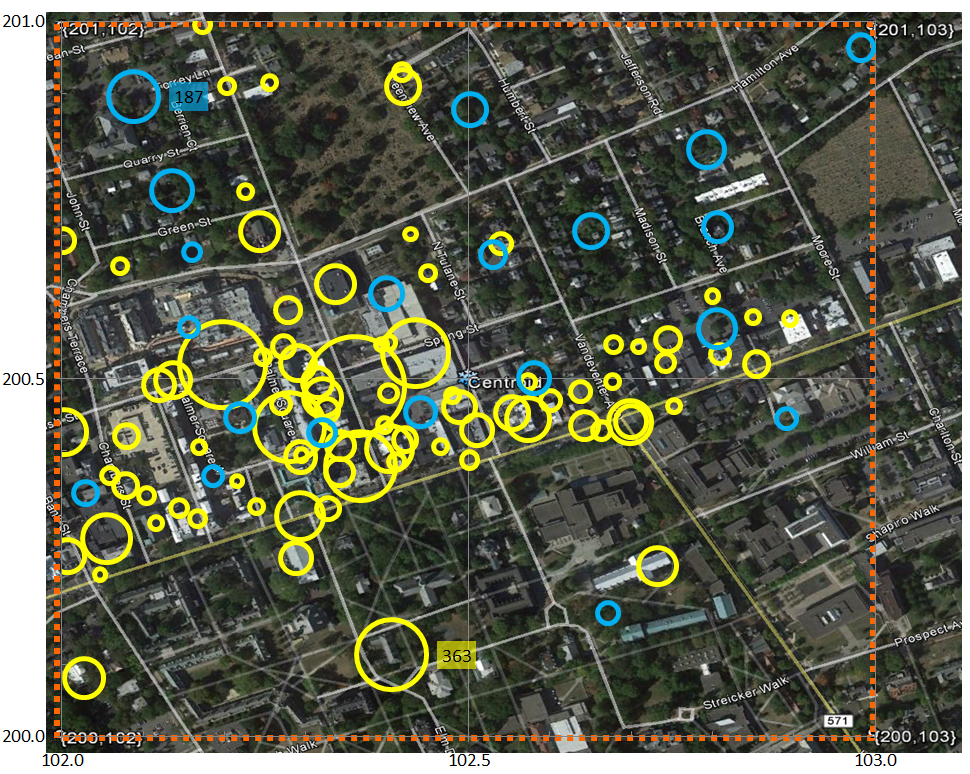 Pixel Centroid
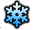 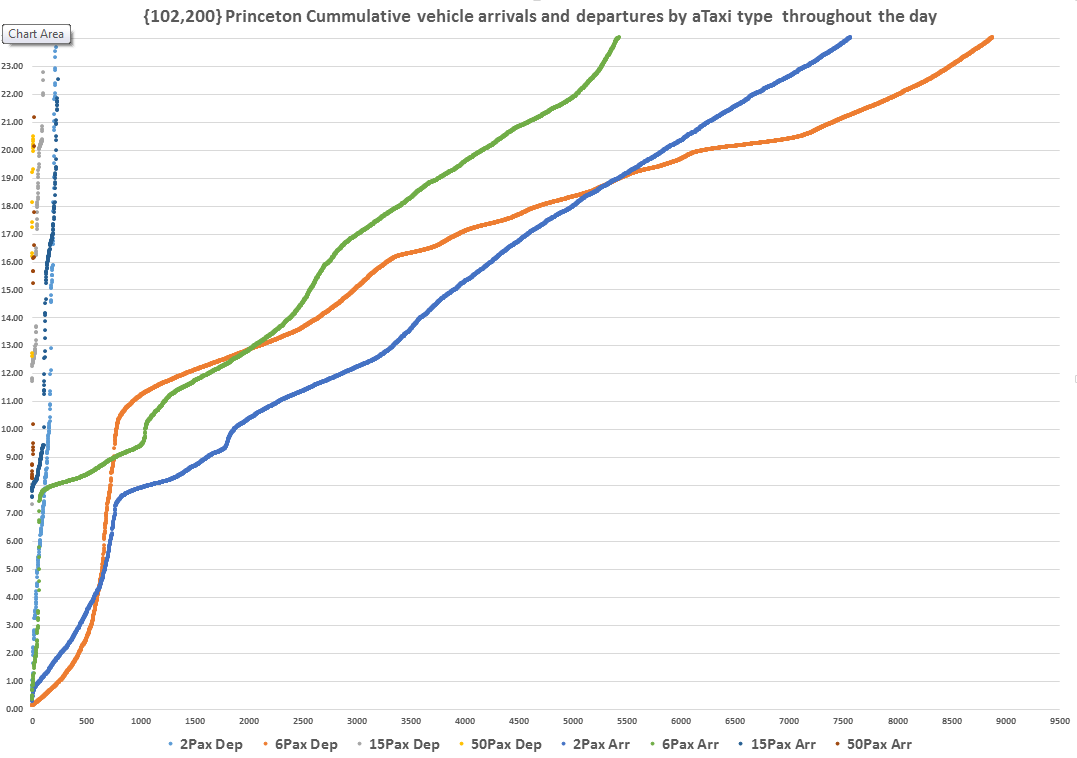 Discussion!
Thank You

alaink@princeton.edu

www.SmartDrivingCar.com